Monitoring drón
Szerkesztette : Czíria Kornél
Tartalomjegyzék
Bevezetés, szakmai kiegészítés indokoltsága				             3. dia
Témaspecifikus szakmai kérdések					             4. dia
Amit a monitoring drónokról tudni kell                             	                      5-11. dia
Adatfeldolgozás							      12-15. dia
A monitoring drónok felhasználási területei				      16-38. dia
Fogalomtár 								            39. dia 
TAG –ek 								            40. dia
Bevezetés, szakmai kiegészítés indokoltsága
A mezőgazdasági területek felméréshez nagy mennyiségű – általában nehezen beszerezhető – térbeli adatra van szükség. Bizonyos területnagyság és részletesség-igény fölött kizárólag terepi módszerekkel lehetetlen naprakészen felmérni a táblák aktuális állapotát. A nagy területre kiterjedő adatok megszerzésének hatékony módszere a távérzékelés. Pilóta nélküli légi járművek (drónok) segítségével magas felbontású felvételek készíthetők és így megfelelő pontosággal helyspecifikus információk gyűjthetők a térszín állapotáról. A helyspecifikus információ precíziós kijuttatási rendszerbe táplálva elősegíti a költséghatékony, csökkent környezeti terheléssel járó növényvédelmi technológia kialakítását.

A jelen tananyagkiegészítés összefoglalja azokat a szakmai ismereteket  a monitoring drónokkal kapcsolatban , amelyek rávilágítanak a technológia alkalmazási lehetőségeire - figyelembe véve annak  növénytermesztési és gazdasági hozadékait. A technológia gyakorlati kihasználását rövid esettanulmányok mutatják be.
Témaspecifikus szakmai kérdések
1. Min alapszik a monitoring drónok létjogosultsága?
2. Mik a technológia bevezetésének hozadékai?
3. Milyen típusú technológiai megoldások vannak a gyakorlatban?
4. Mik az egyes, gyakorlatban elterjedt technológiák főbb elemei?
5. Milyen körülmények között és mikor kifizetődő a technológiát alkalmazni?
6. Milyen növénykultúrák termesztésében vált be alkalmazása?
Amit a monitoring drónokról tudni kell
Miért pont drón?
Távérzékelés - nagy területre kiterjedő adatok megszerzésének hatékony módszere 
Felbontás – A műholdas felvételekhez képest akár 1000x jobb felbontás (pixelméret)
A jobb felbontás további helyspecifikus alkalmazásokat tesz lehetővé

Precíziós növényvédőszer-kijuttatás lépései:
Adatgyűjtés
Adatfeldolgozás
Helyspecifikus kijuttatás
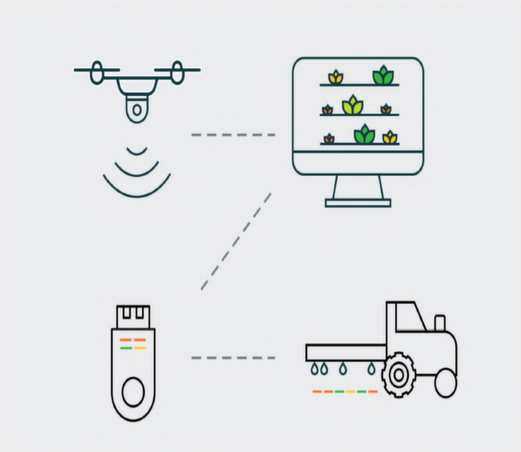 Kép forrása: Skymaps s.r.o.
Drónok típusai
Multi rotor drón					Fix szárnyú drón
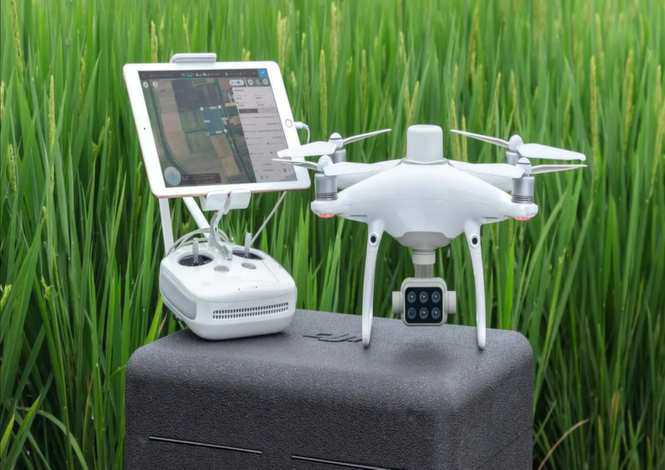 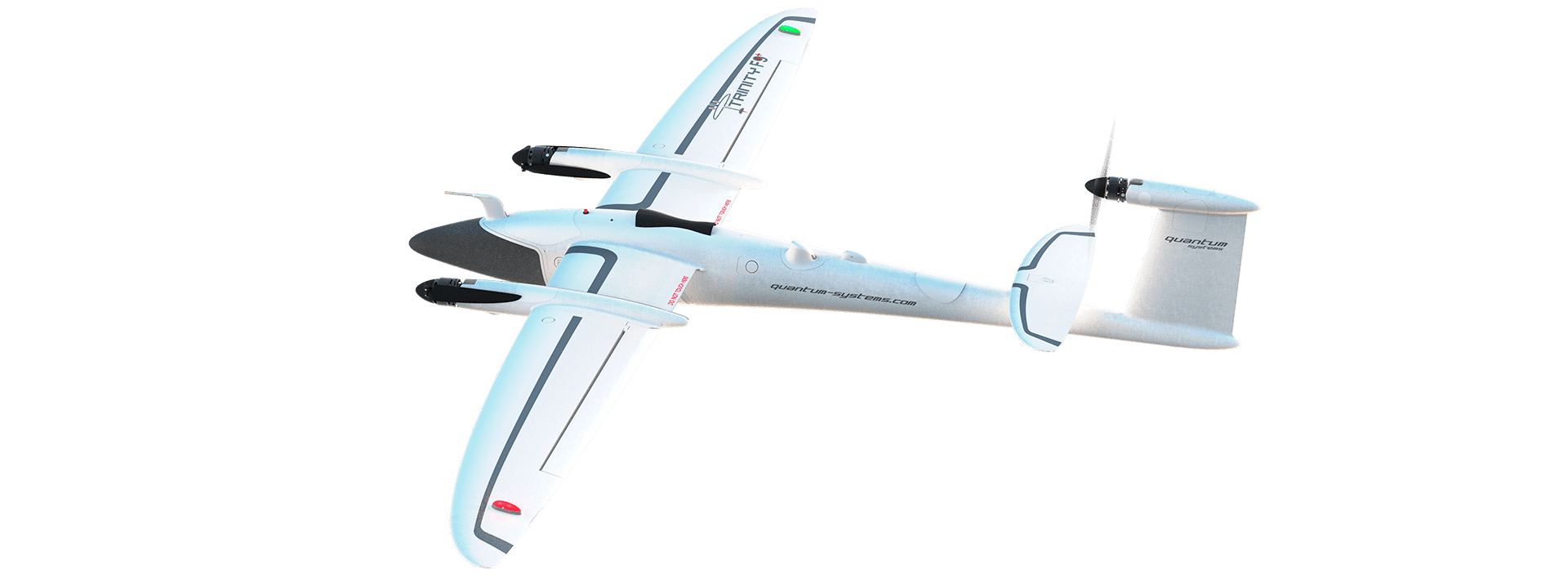 Kép forrása: https://www.quantum-systems.com/
Kép forrása: https://www.dji.com/sk/p4-multispectral
Tulajdonságok összehasonlítása
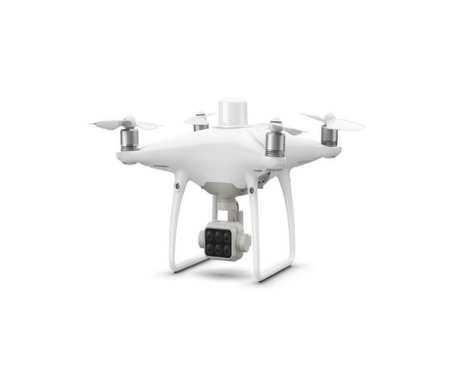 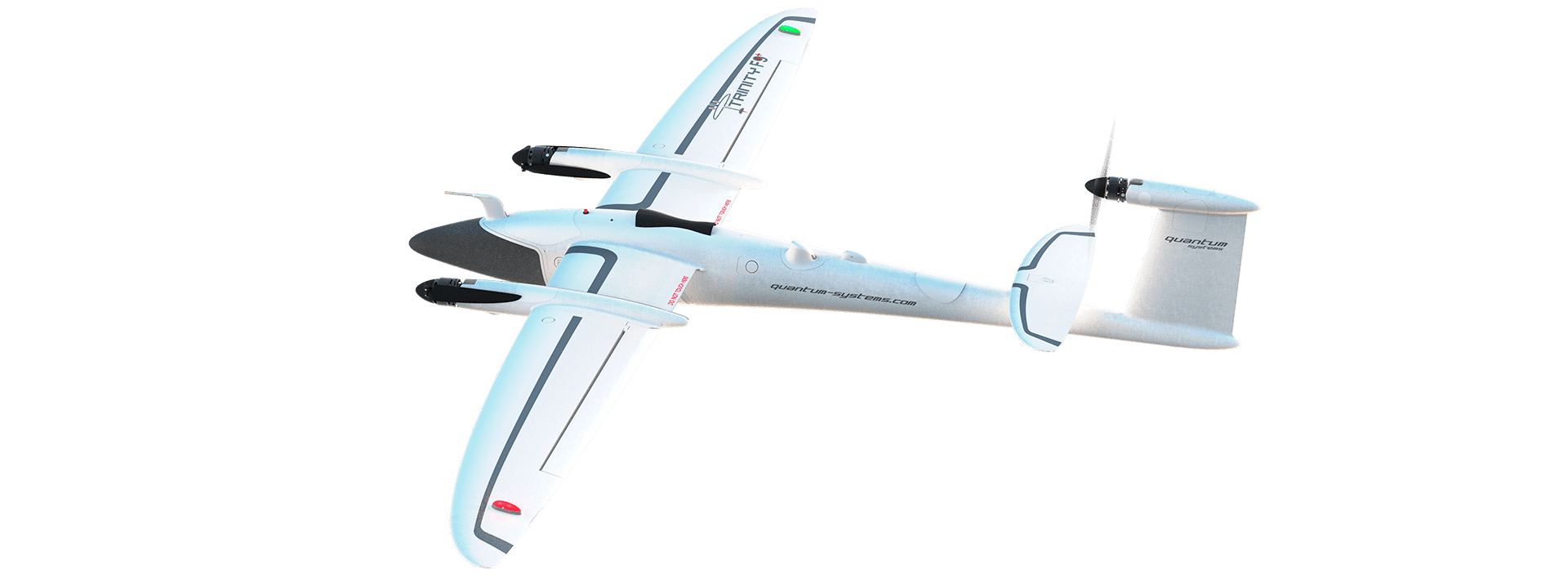 Kép forrása: https://www.quantum-systems.com/
DJI Phantom 4 Multispectral
Repülési idő  27 perc
Sebesség 6 m/s
18 ha / 27 perc (180 m AGL)
RTK
Kép forrása: https://www.dji.com/sk/p4-multispectral
Trinity F90+
Repülési idő  90 perc
Sebesség 19 m/s
350 ha / 90 perc (120 m AGL)
PPK
Pozicionáló rendszerek
RTK (real time)
Valós idejű kinetikus rendszer
Centiméteres pontosság
Egyszerű használat
PPK (post-processing)
Utólagos feldolgozás 
Centiméteres pontosság
GCP (illesztőpontok mérése)
Időigényes
Centiméteres pontosság
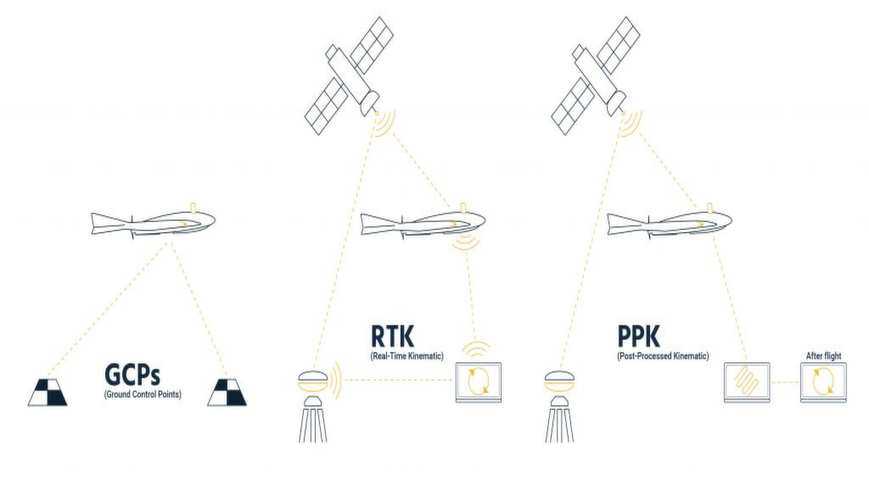 Kép forrása: https://www.sensefly.com/
Légi felvételezés
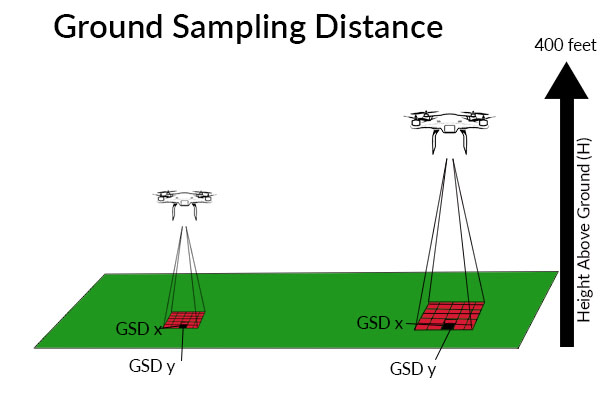 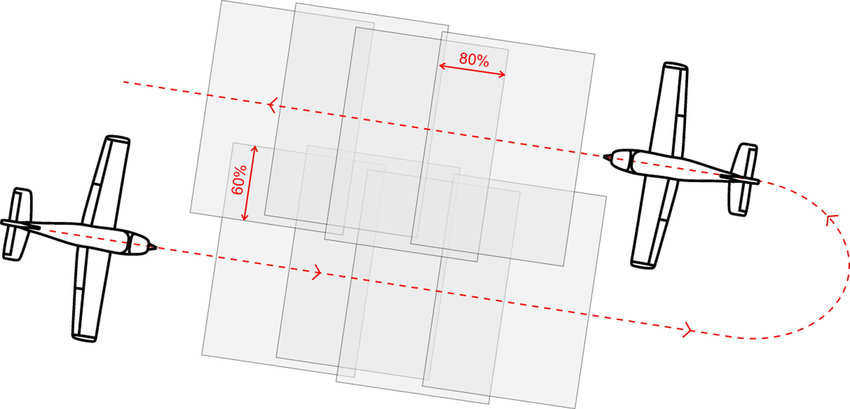 Kép forrása: https://medium.com/aerial-acuity/seven-ways-to-improve-the-accuracy-of-your-drone-maps-9d3161f05956
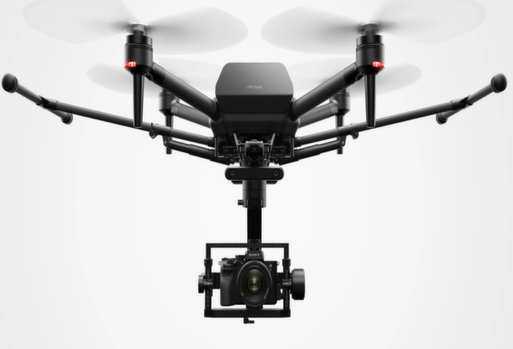 Szenzorok
Digitális kamera (RGB)
Klasszikus, látható színtartomány
Vizuális felméréshez
Multispektrális kamera
Fényvisszaverődés mérése
Több spektrális tartomány (NIR – közeli infravörös)
Vegetációs indexek számíthatók
Termokamera
Szárazság felmérése
Vadak megfigyelése
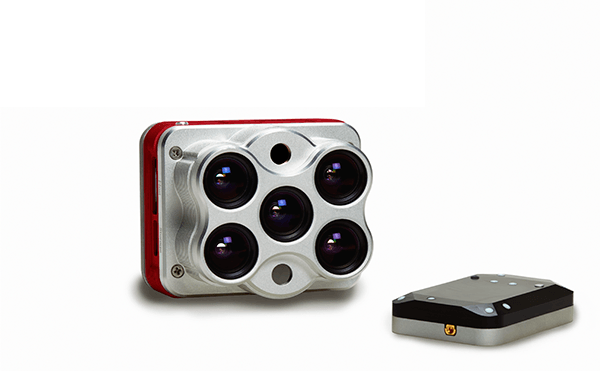 Kép forrása: https://www.bhphotovideo.com/
Kép forrása: https://www.micasense.com/
Kép forrása: https://www.micasense.com/
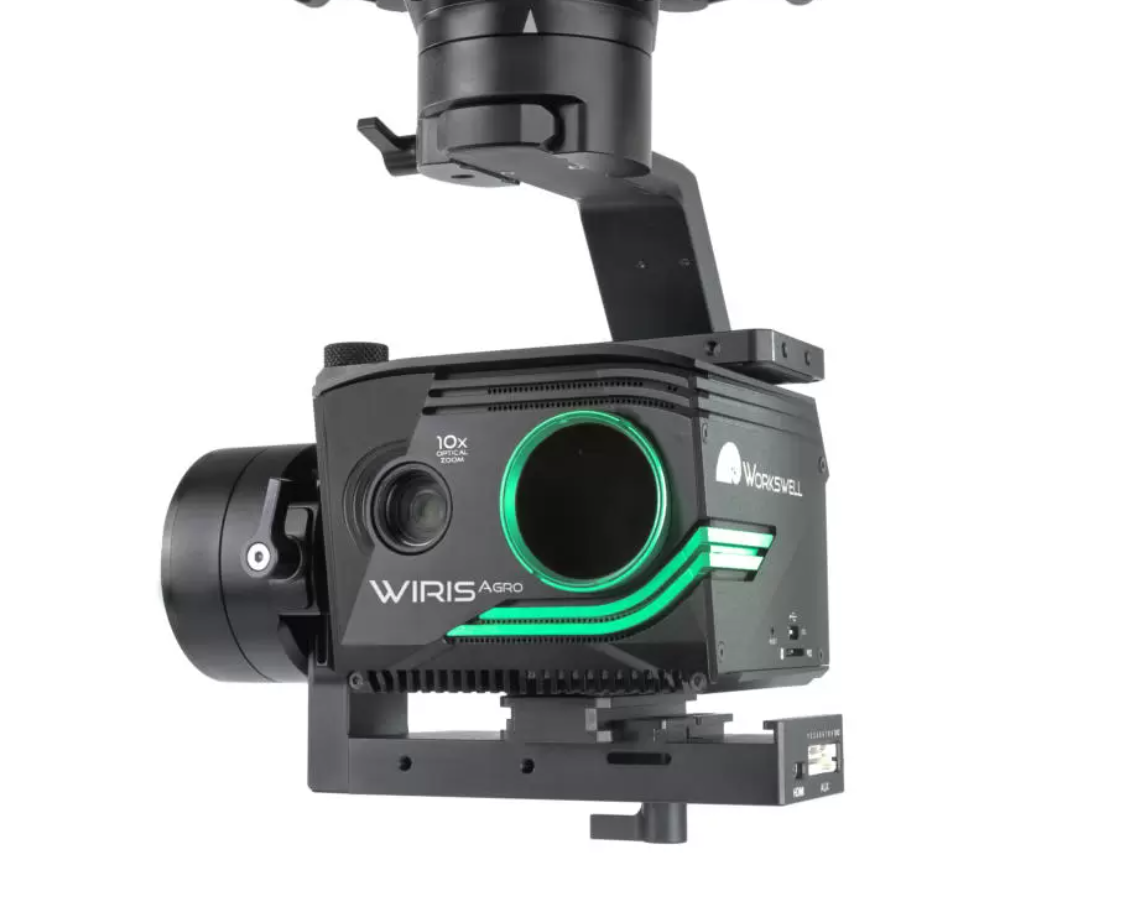 Kép forrása: https://workswell-thermal-camera.com/
Multispektrális képalkotás
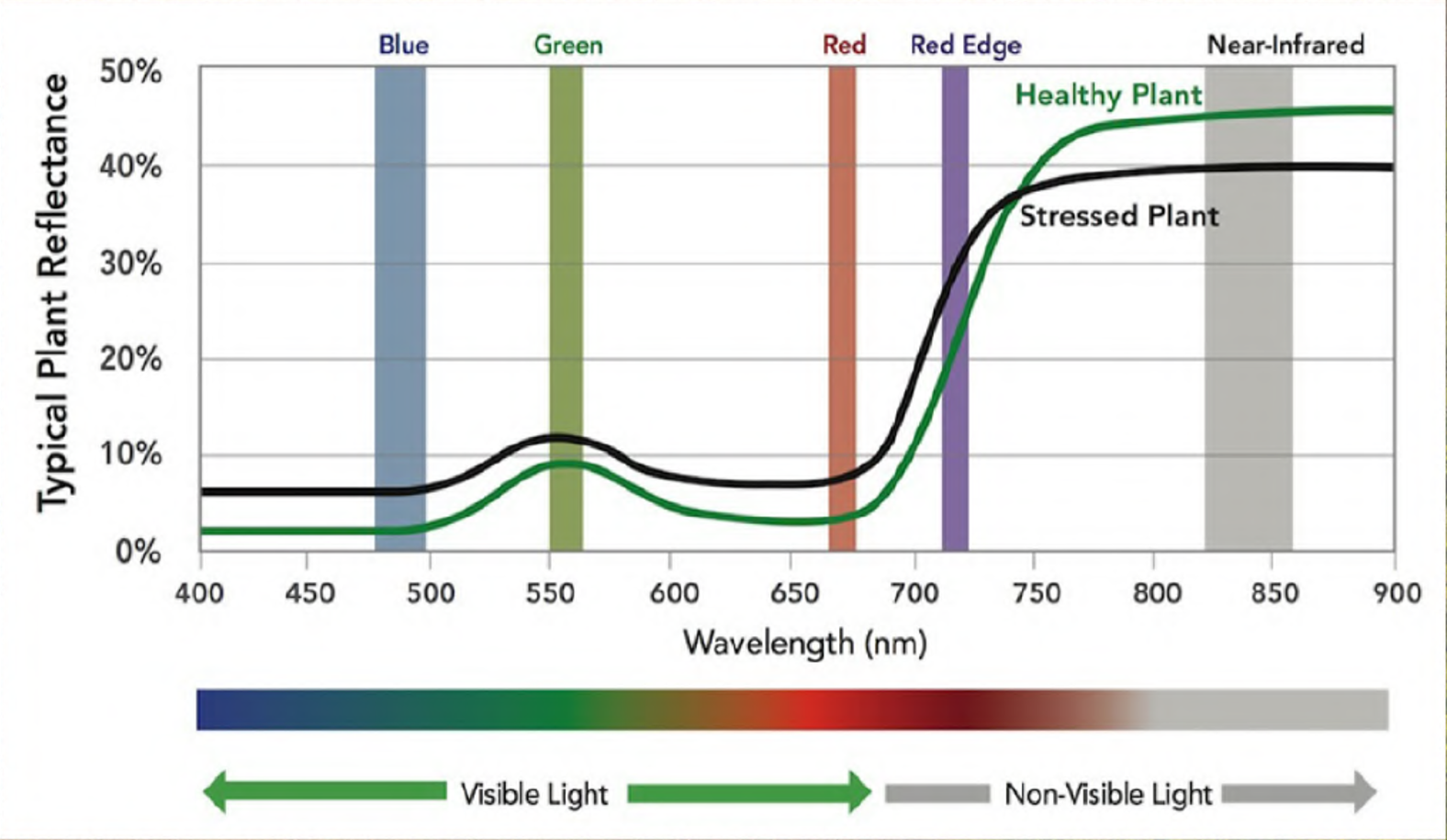 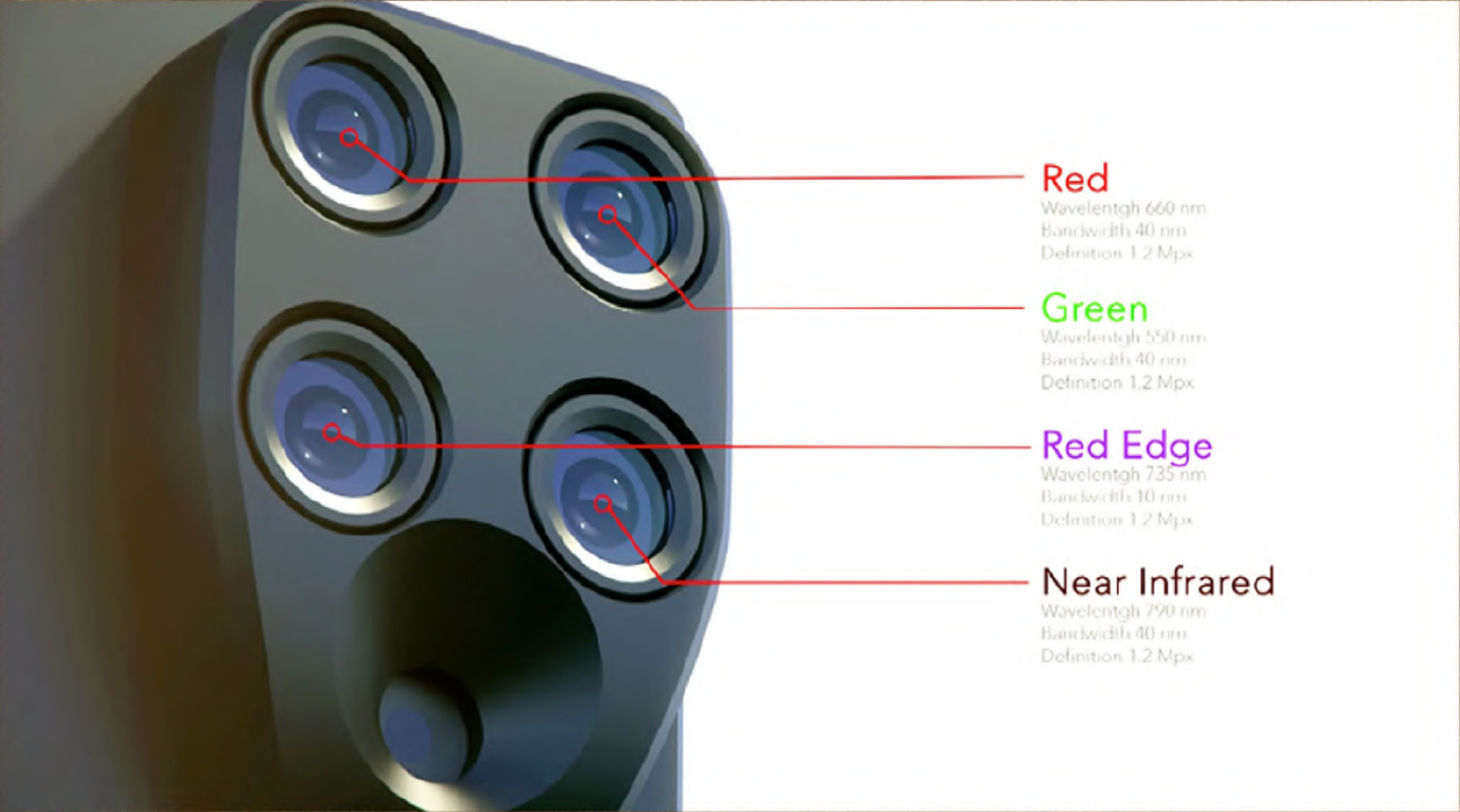 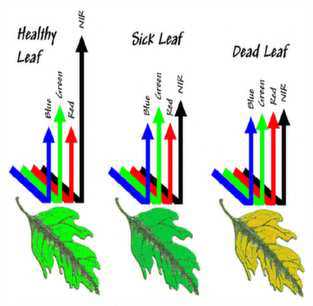 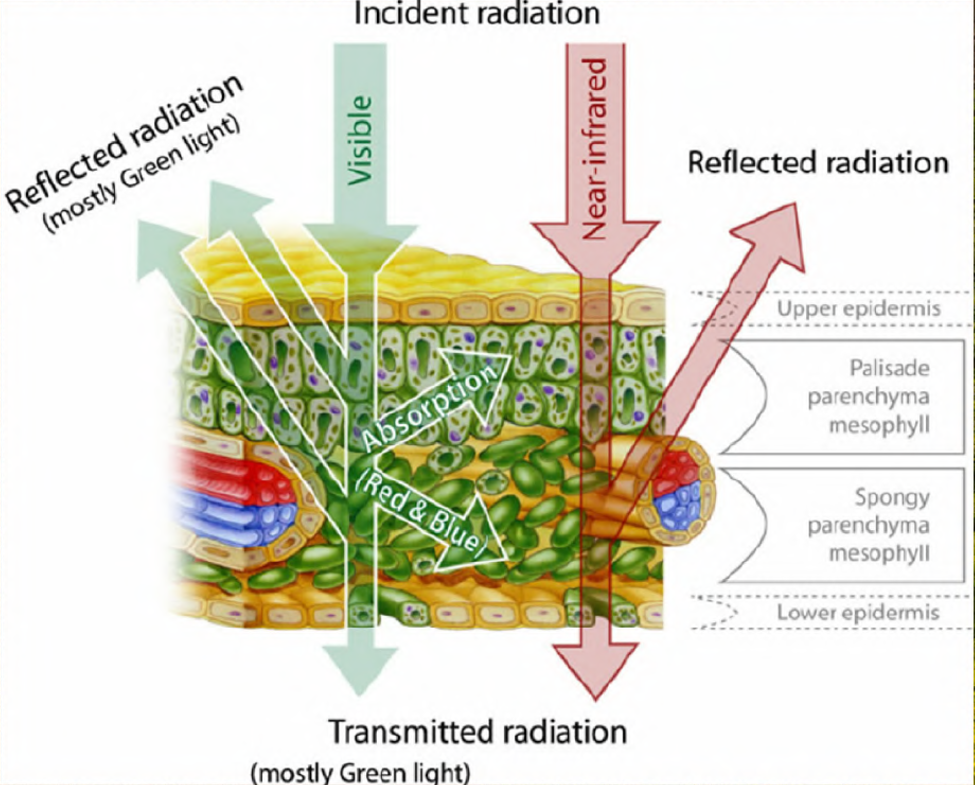 Kép forrása: https://www.sensefly.com/camera/parrot-sequoia/
Kép forrása: https://www.slideshare.net/srikalamusku/remote-sensing-and-gis-role-in-ipm
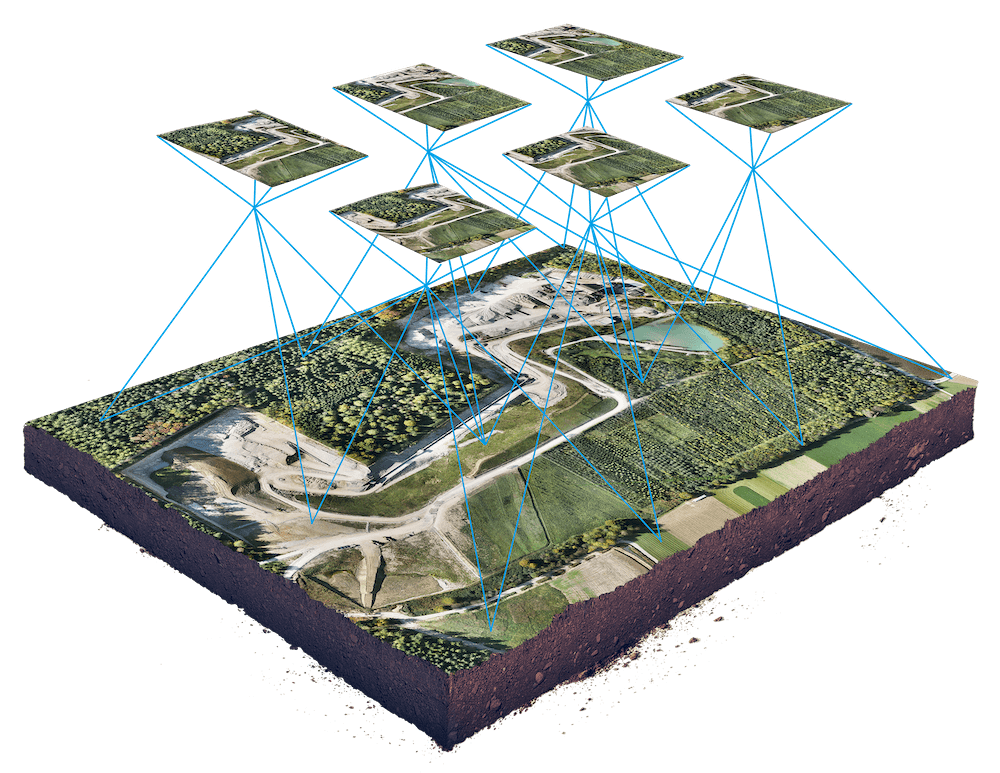 Adatfeldolgozás
Fotogrammetriai képalkotás
Geoinformatikai rendszerek (GIS)
Képanalízis, objetumérzékelés (mesterséges intelligencia)
Kép forrása: https://wingtra.com/best-photogrammetry-software
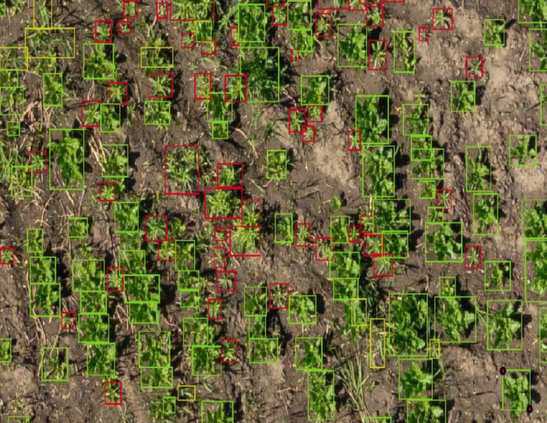 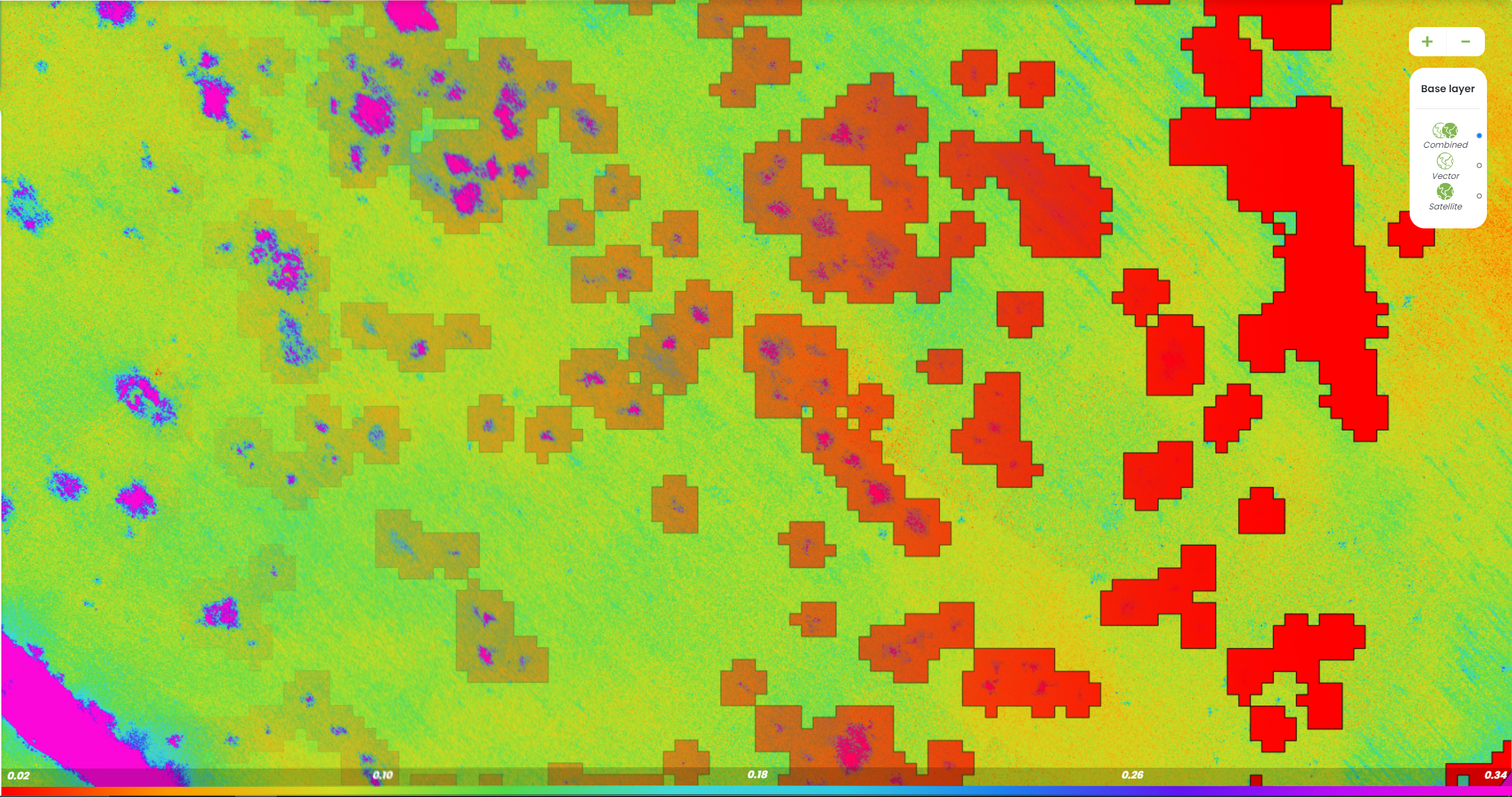 Kép forrása: Skymaps s.r.o.
Kép forrása: Skymaps s.r.o.
Drónos és műholdas képek közti különbség
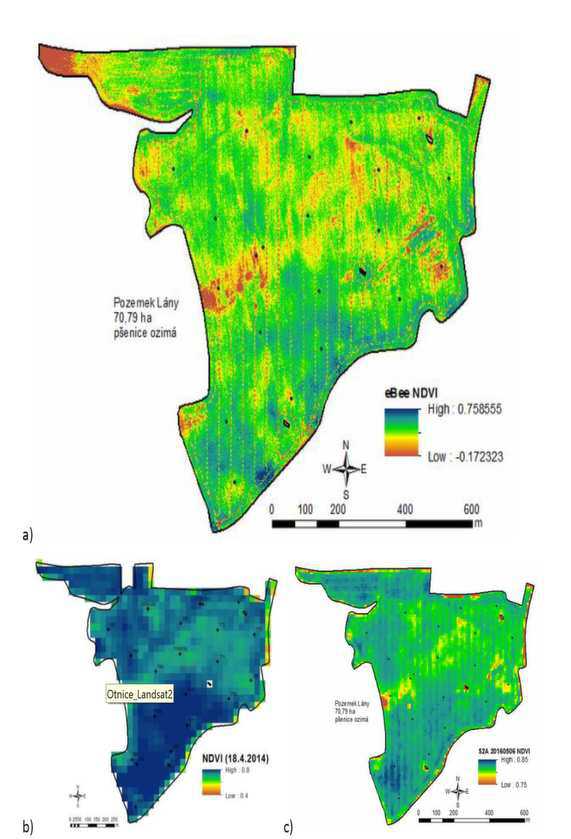 a) Drónos NDVI kép (15 cm/px)
b) Landsat műhold (30 m/px)
c) Sentinel műhold (10 m/px)
Kép forrása: NEUDERT L., LUKAS V., (szerk. 2015) Precizní zemědělství – Technologie a metody v rostlinné produkci, Mendelova Univerzita v Brně
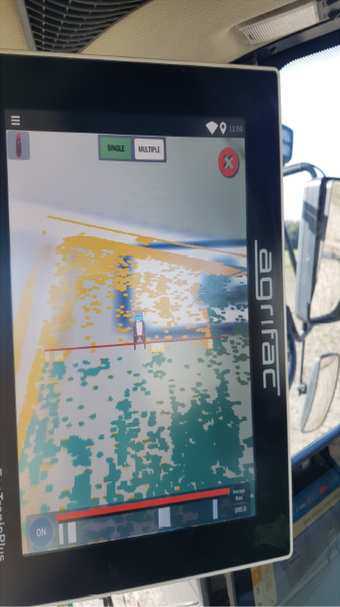 Helyspecifikus növényvédőszer-kijuttatás
Applikációs térkép szerinti kijuttatás
Keretszakaszok elzárása
Dózis változtatása
Kép forrása: Skymaps s.r.o.
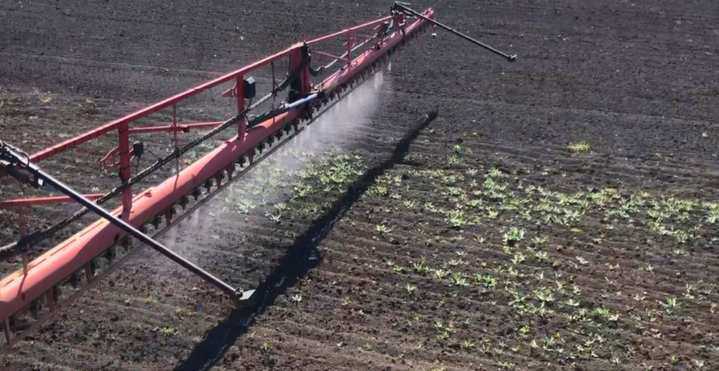 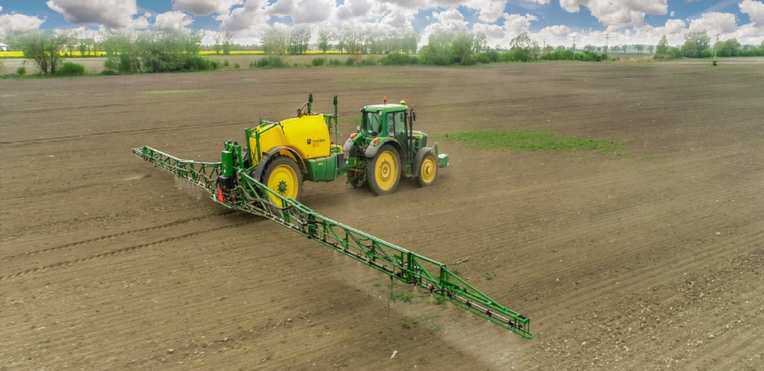 Kép forrása: Skymaps s.r.o.
Kép forrása: Skymaps s.r.o.
Permetező/műtrágyaszóró vezérlése
Szakaszvezérlés (általában 5 - 0,5 méter)
Fúvókavezérlés (0,25 m)
Agrifac Condor – fúvókánként változtatható dózis
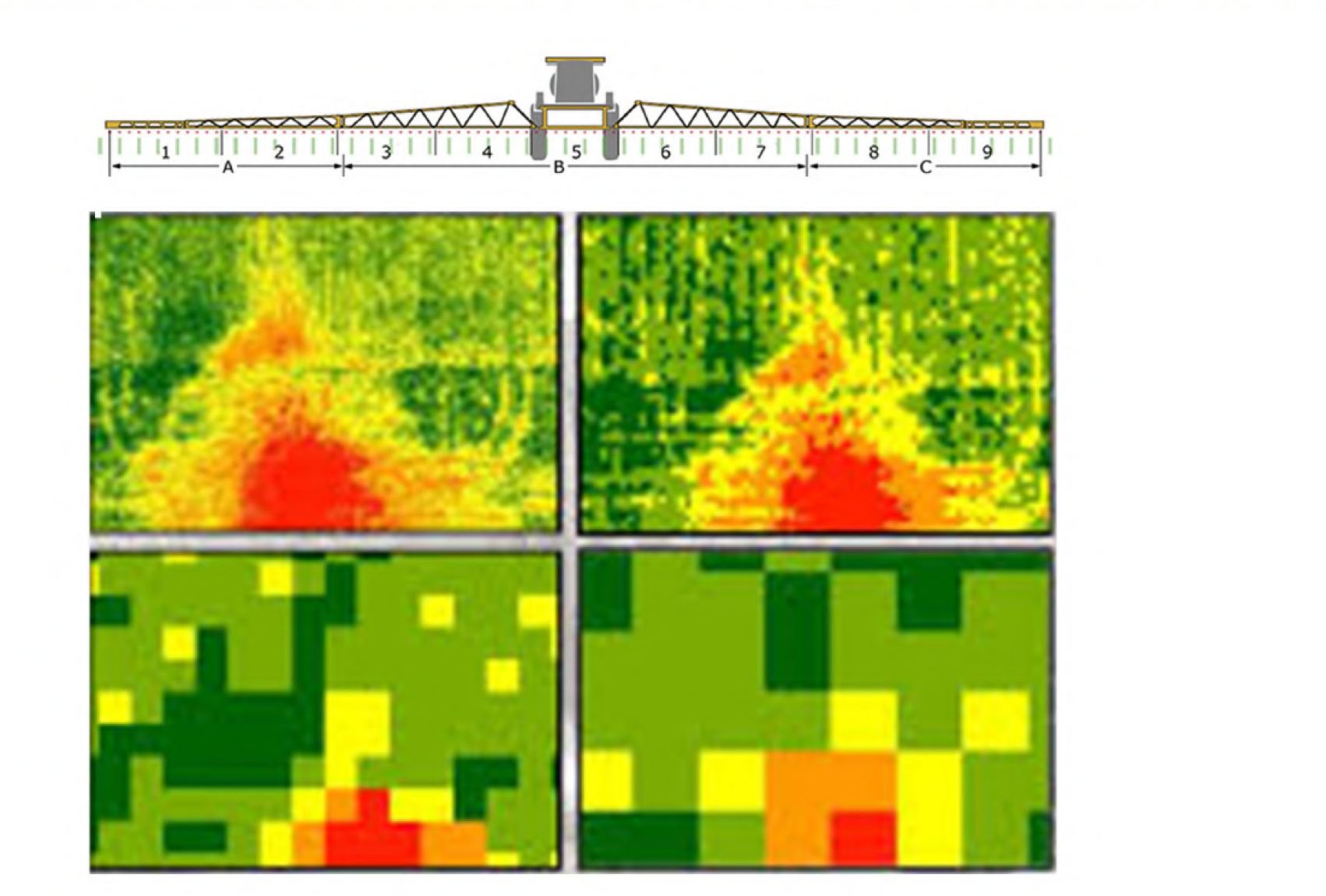 Kép forrása: Skymaps s.r.o.
A monitoring drónok felhasználási területei
Differenciált műtrágya-kijuttatás
Helyspecifikus herbicid-kijuttatás
Differenciált deszikkáció
Differenciált regulátor-kijuttatás
Kárfelmérés (időjárás/vadkár)
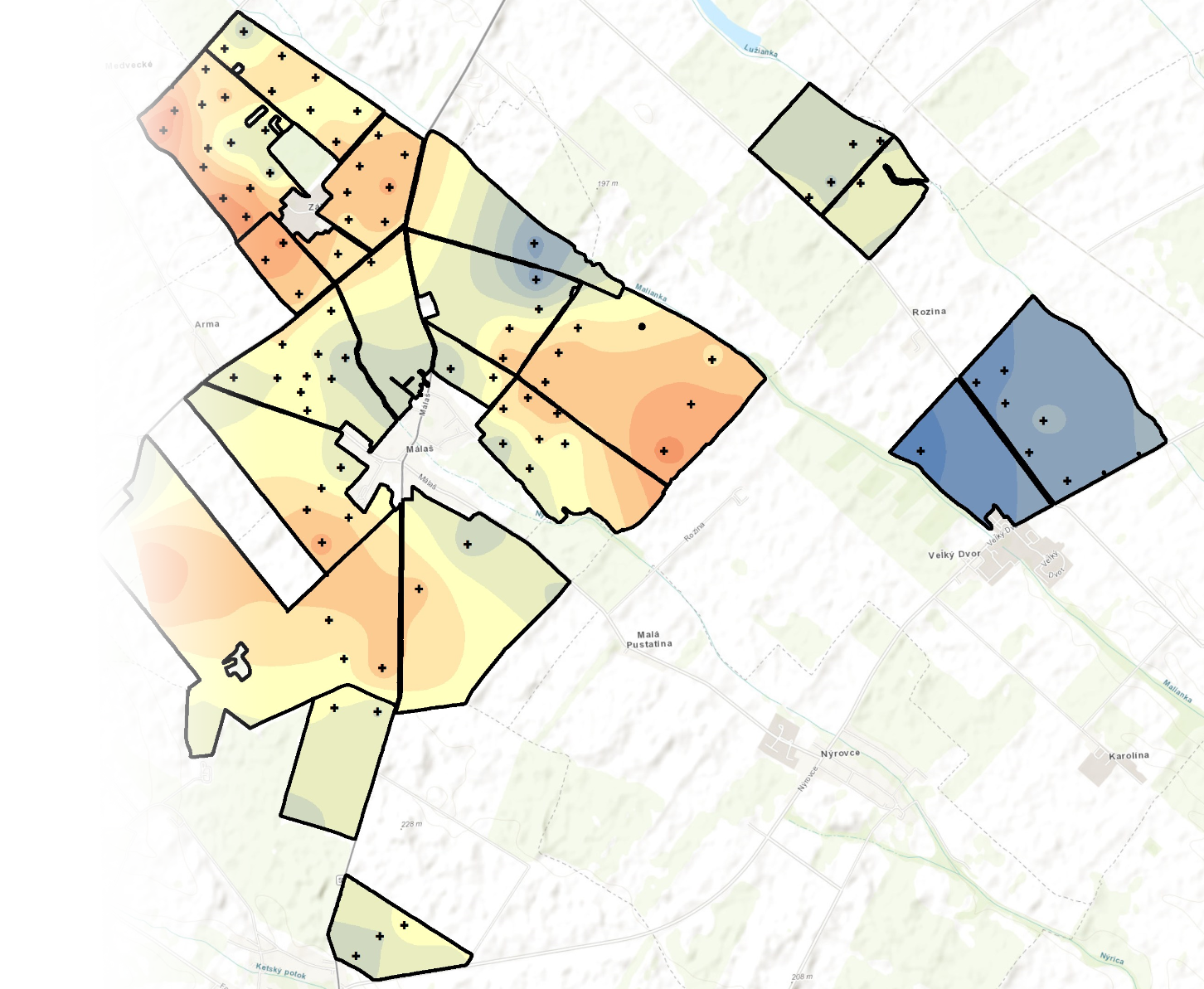 Differenciált műtrágya-kijuttatás
Hozampotenciál számítása alapján
Helyspecifikus talajmintavétel
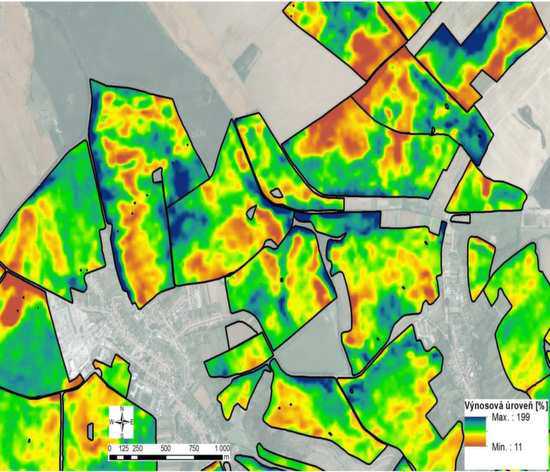 Kép forrása: NEUDERT L., LUKAS V., (szerk. 2015) Precizní zemědělství – Technologie a metody v rostlinné produkci, Mendelova Univerzita v Brně
Kép forrása: Skymaps s.r.o.
Eredeti műholdas kép (Landsat 30 m/px)
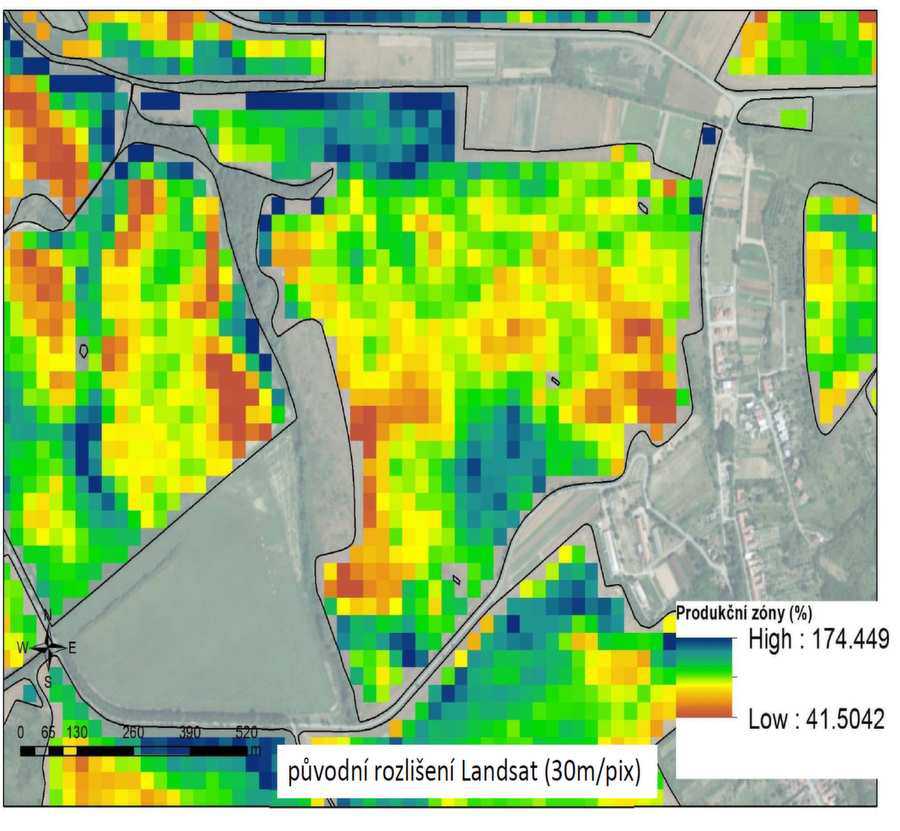 Kép forrása: NEUDERT L., LUKAS V., (szerk. 2015) Precizní zemědělství – Technologie a metody v rostlinné produkci, Mendelova Univerzita v Brně
Műholdas kép simítása
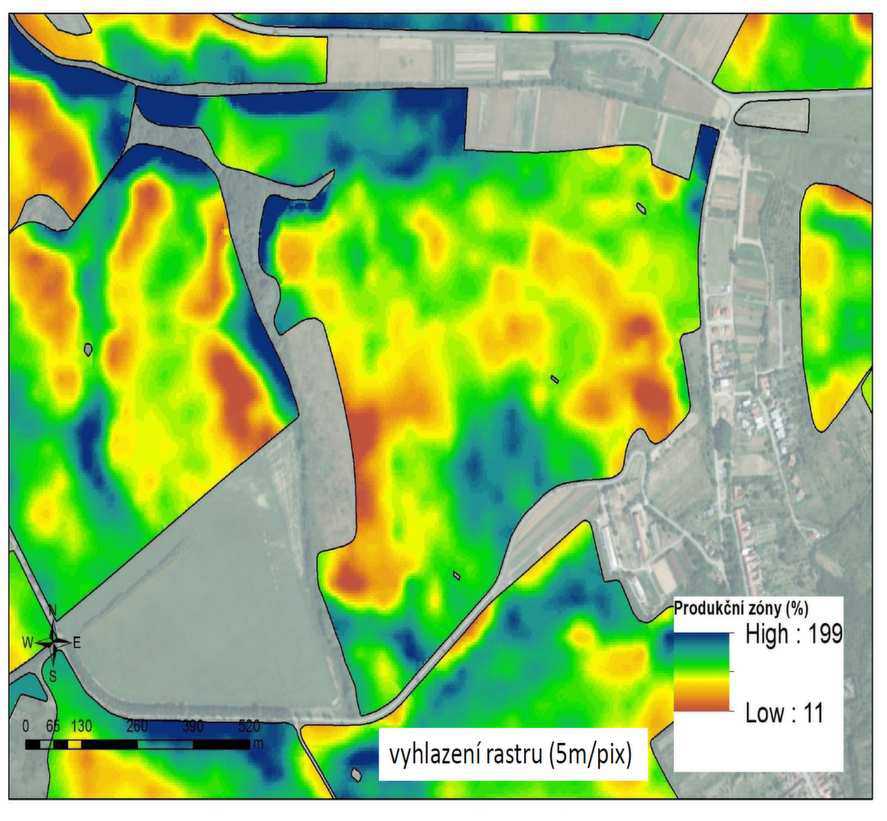 Kép forrása: NEUDERT L., LUKAS V., (szerk. 2015) Precizní zemědělství – Technologie a metody v rostlinné produkci, Mendelova Univerzita v Brně
Hozampotenciál zónák lehatárolása
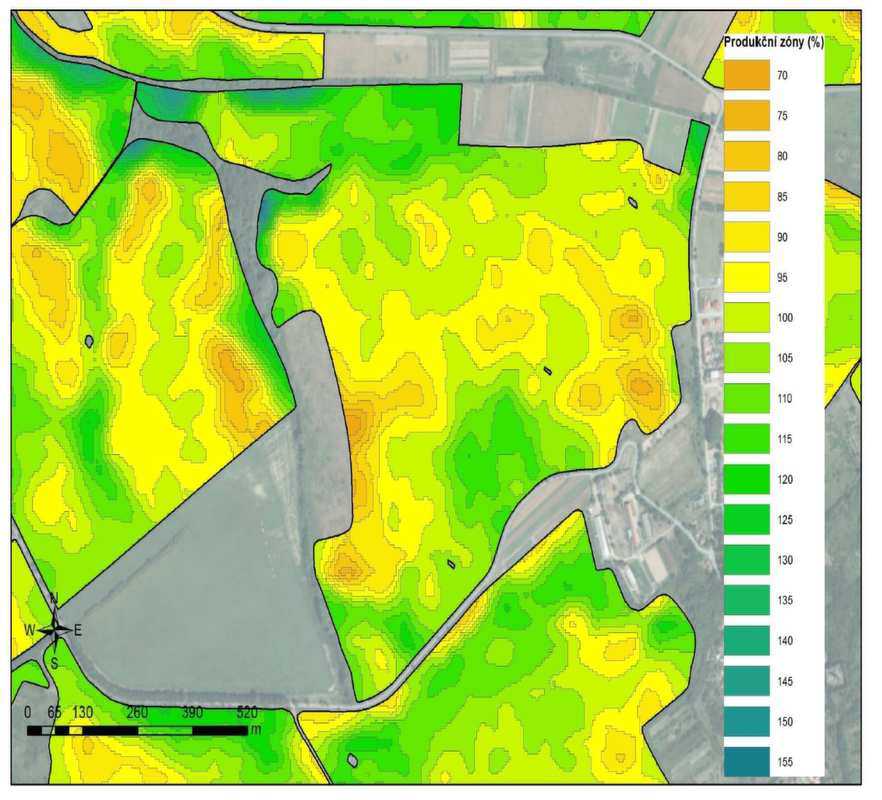 Kép forrása: NEUDERT L., LUKAS V., (szerk. 2015) Precizní zemědělství – Technologie a metody v rostlinné produkci, Mendelova Univerzita v Brně
Kijuttatási térkép
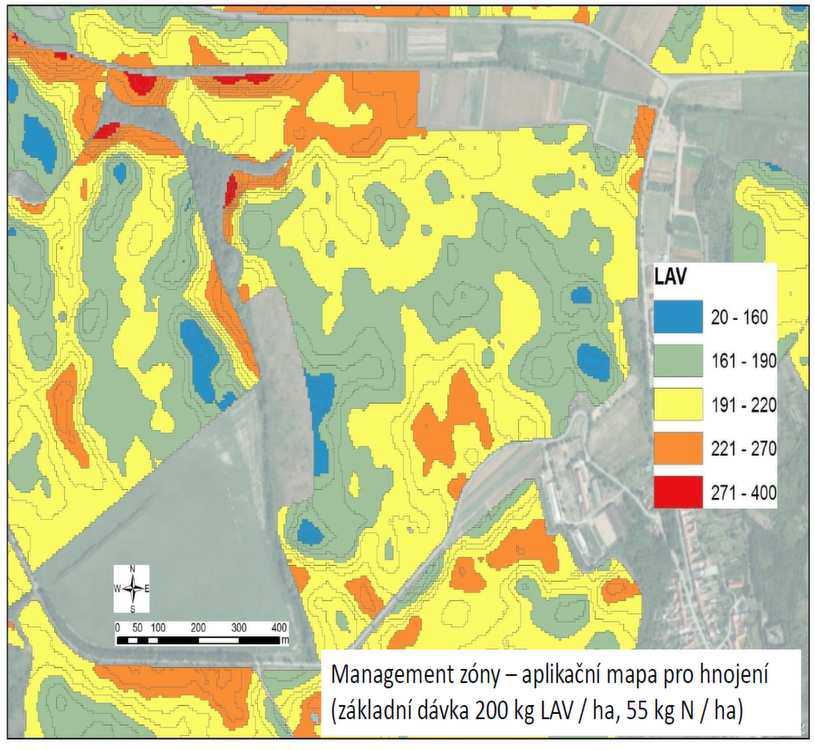 Kép forrása: NEUDERT L., LUKAS V., (szerk. 2015) Precizní zemědělství – Technologie a metody v rostlinné produkci, Mendelova Univerzita v Brně
Differenciált műtrágya-kijuttatás
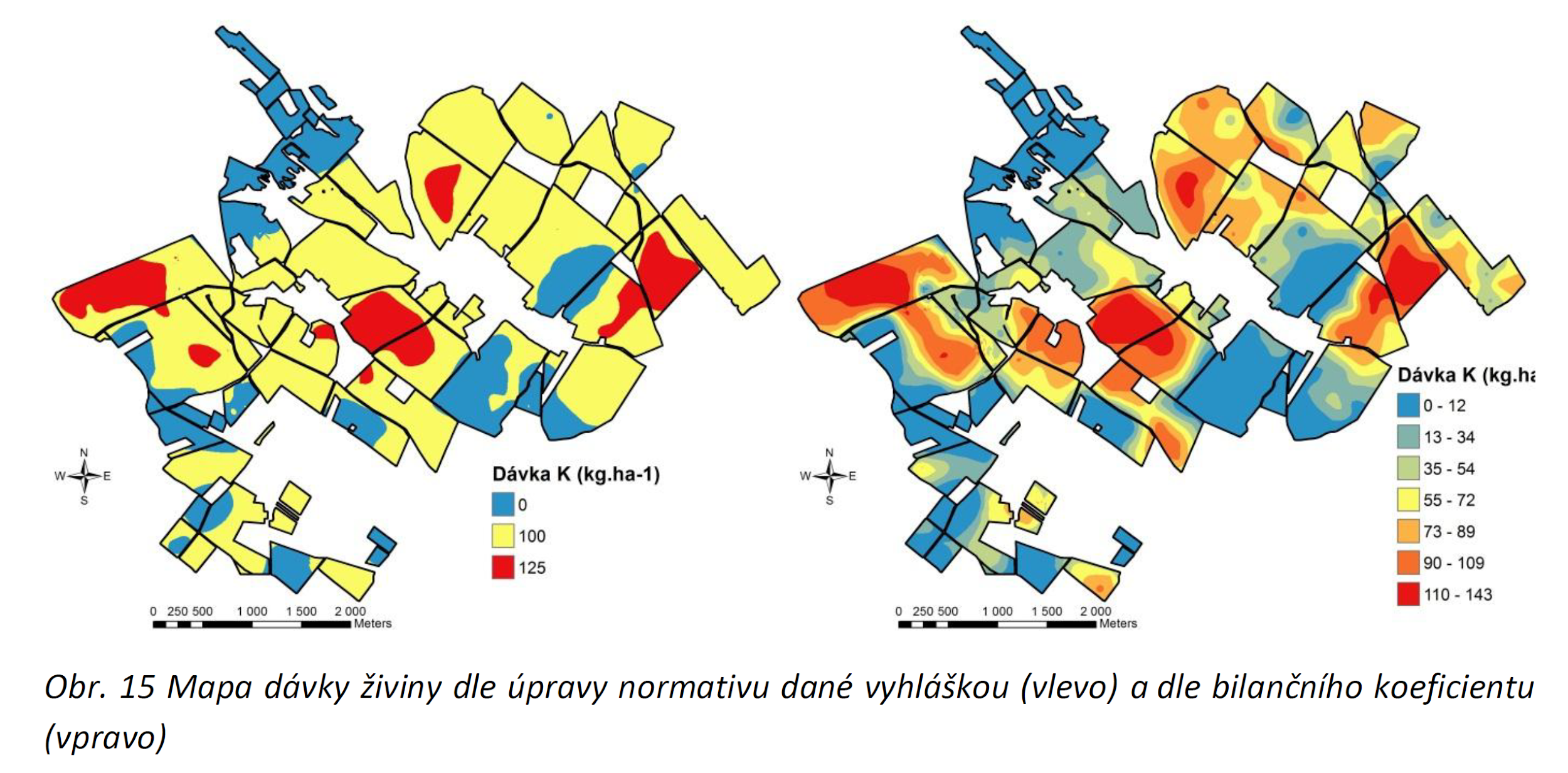 Kép forrása: NEUDERT L., LUKAS V., (szerk. 2015) Precizní zemědělství – Technologie a metody v rostlinné produkci, Mendelova Univerzita v Brně
Helyspecifikus talajmintavétel
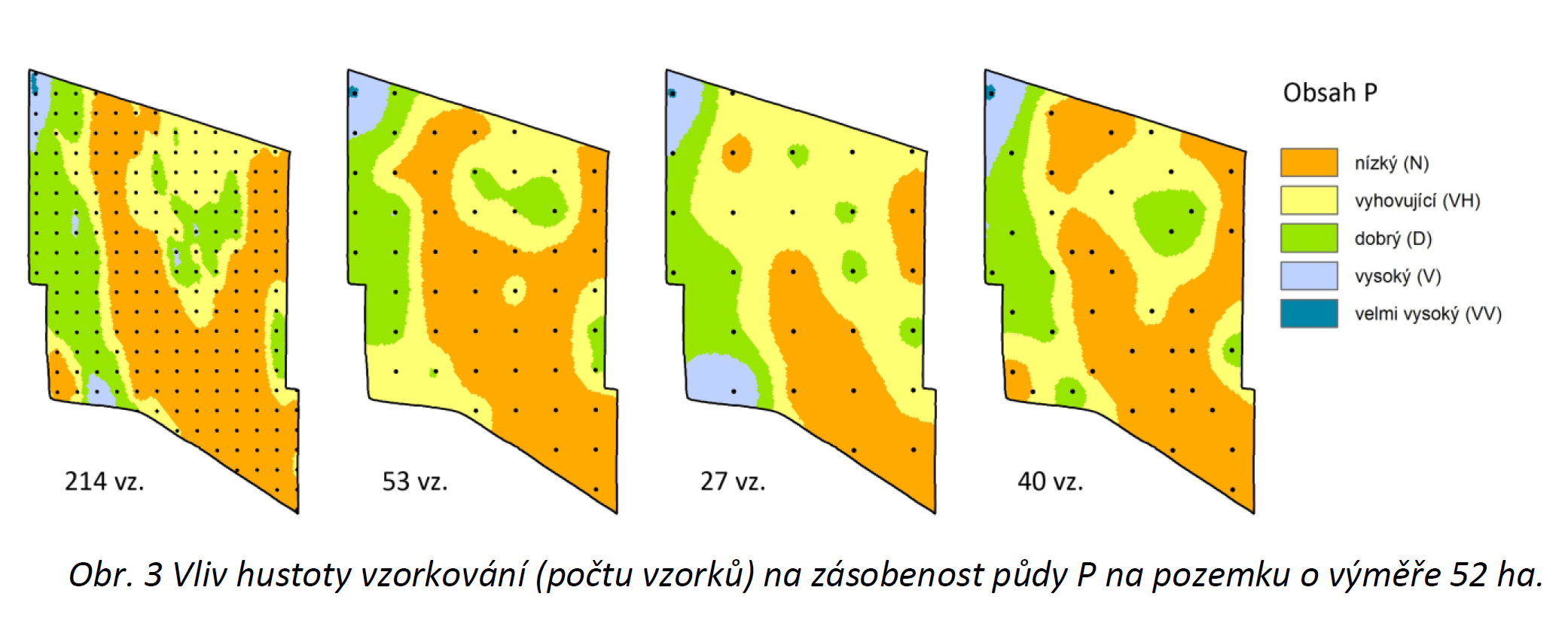 Kép forrása: NEUDERT L., LUKAS V., (szerk. 2015) Precizní zemědělství – Technologie a metody v rostlinné produkci, Mendelova Univerzita v Brně
Differenciált mésztrágya-kijuttatás
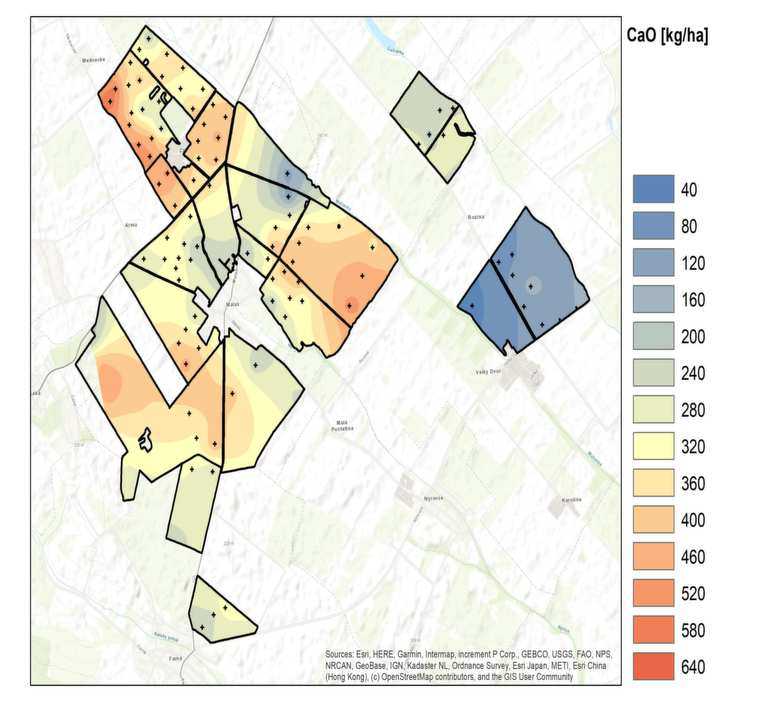 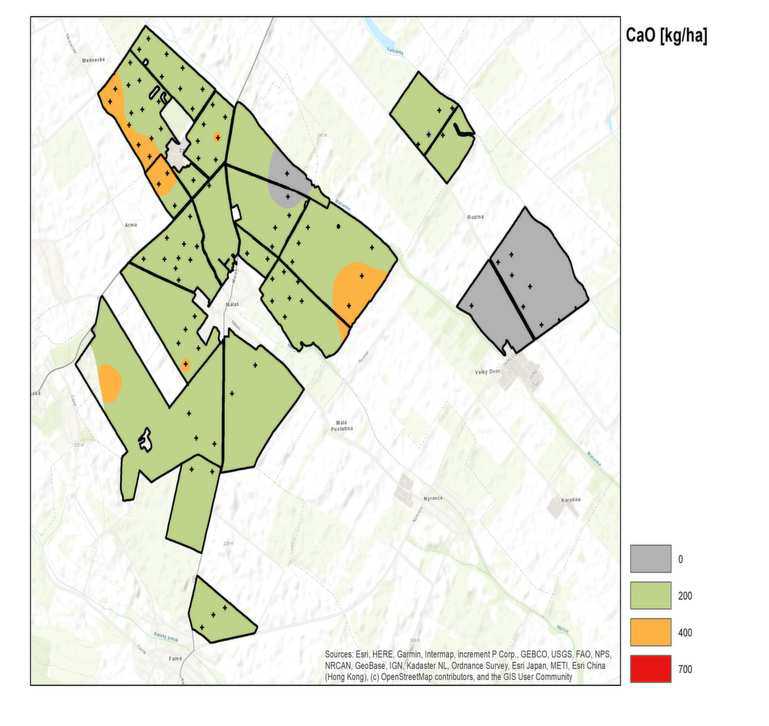 Kép forrása: Skymaps s.r.o.
Kép forrása: Skymaps s.r.o.
Helyspecifikus herbicid-kijuttatás
Preemergens gyomirtás
A kultúrnövény jelenléte nem nehezíti a gyomok identifikálását
Posztemergens gyomirtás
A kultúrnövényt a gyomoktól el kell különíteni, a gyomok detekciója nagyobb kihívás
Széles sortávolságú kultúrákban a gyomok könnyebben elkülöníthetők 
Drágább herbicidek, így nagyobb a megtakarítás

Előnyei
Költségmegtakarítás (általában 30-70% a gyomosodástól függően)
A gyomirtás okozta növényi stressz minimalizálása
Csökkent környezeti terhelés
Mély gépi tanulás (Deep Learning) használata gyomfelismeréshez
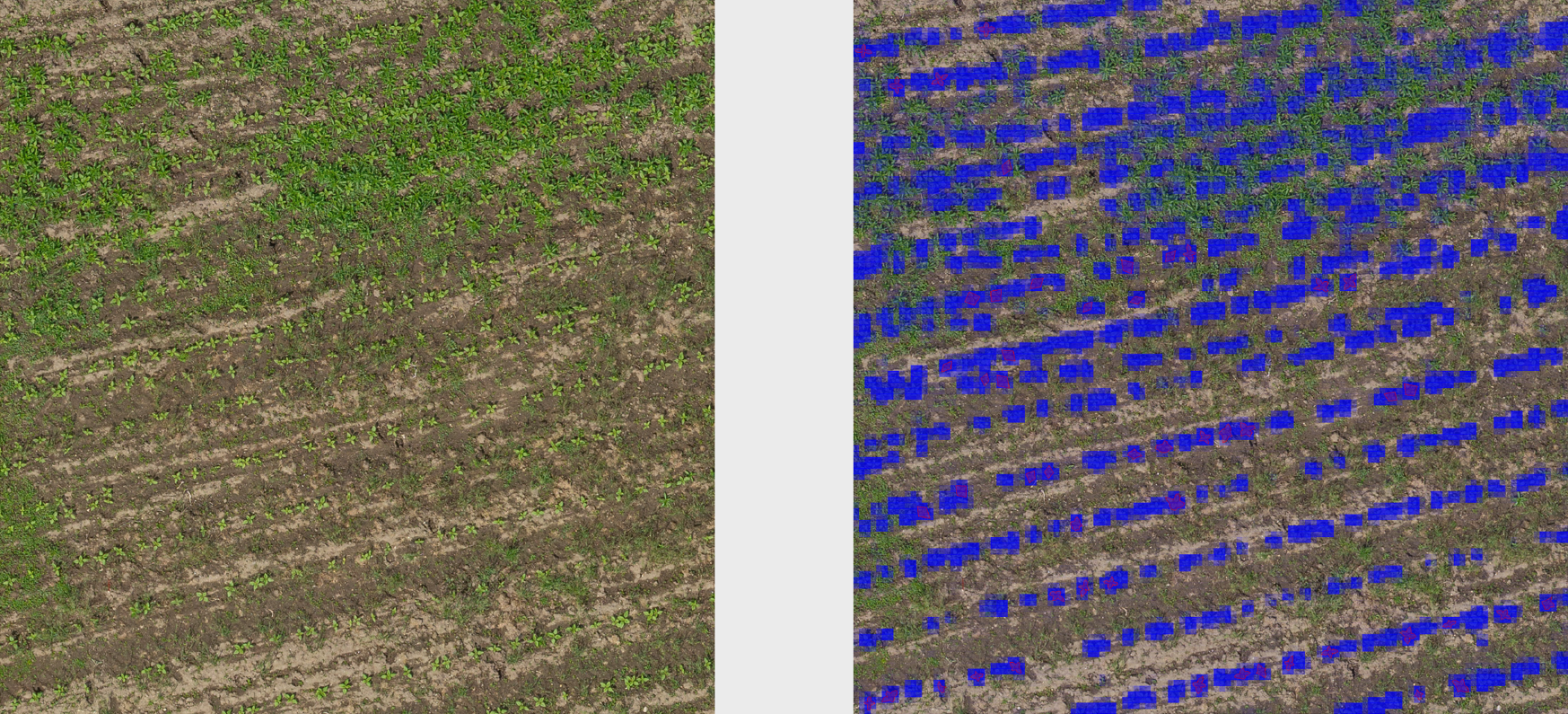 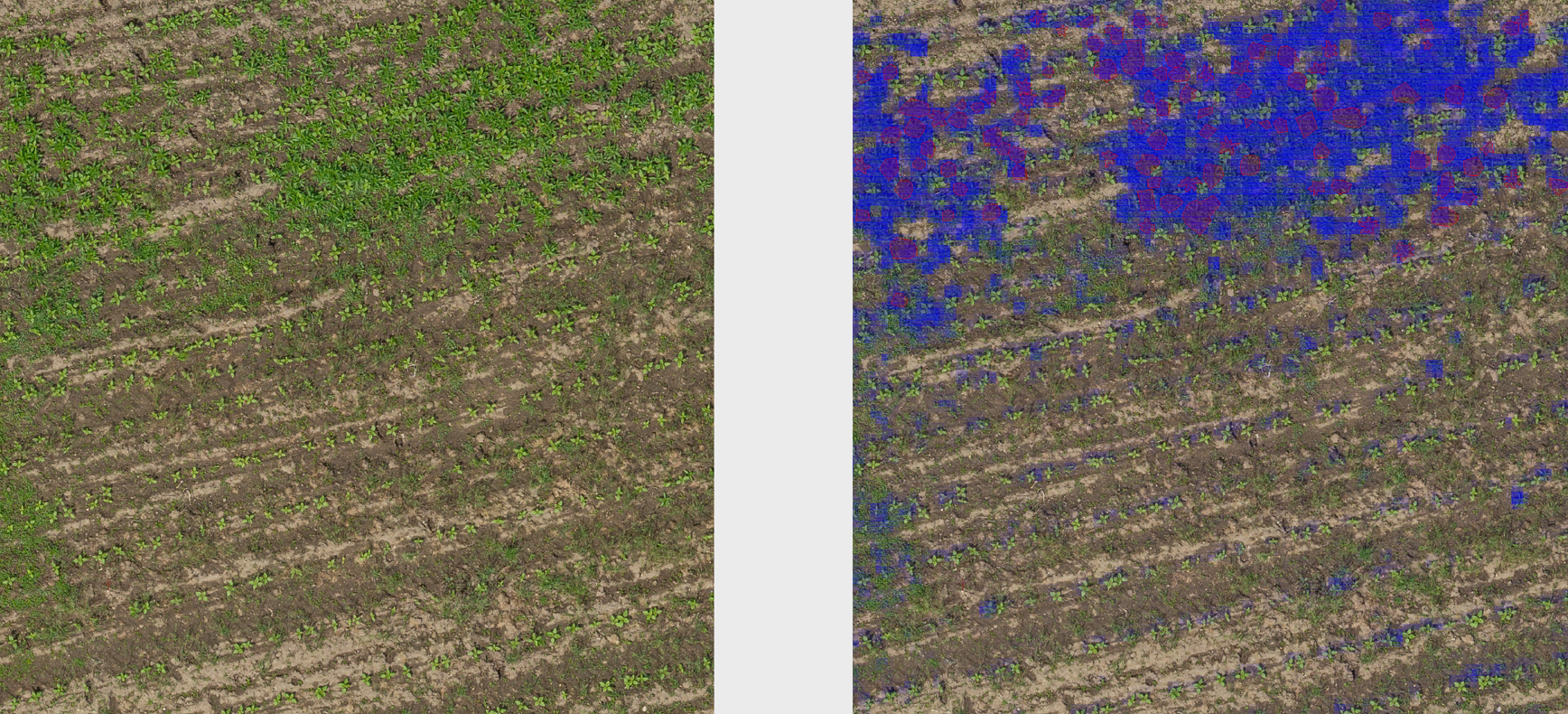 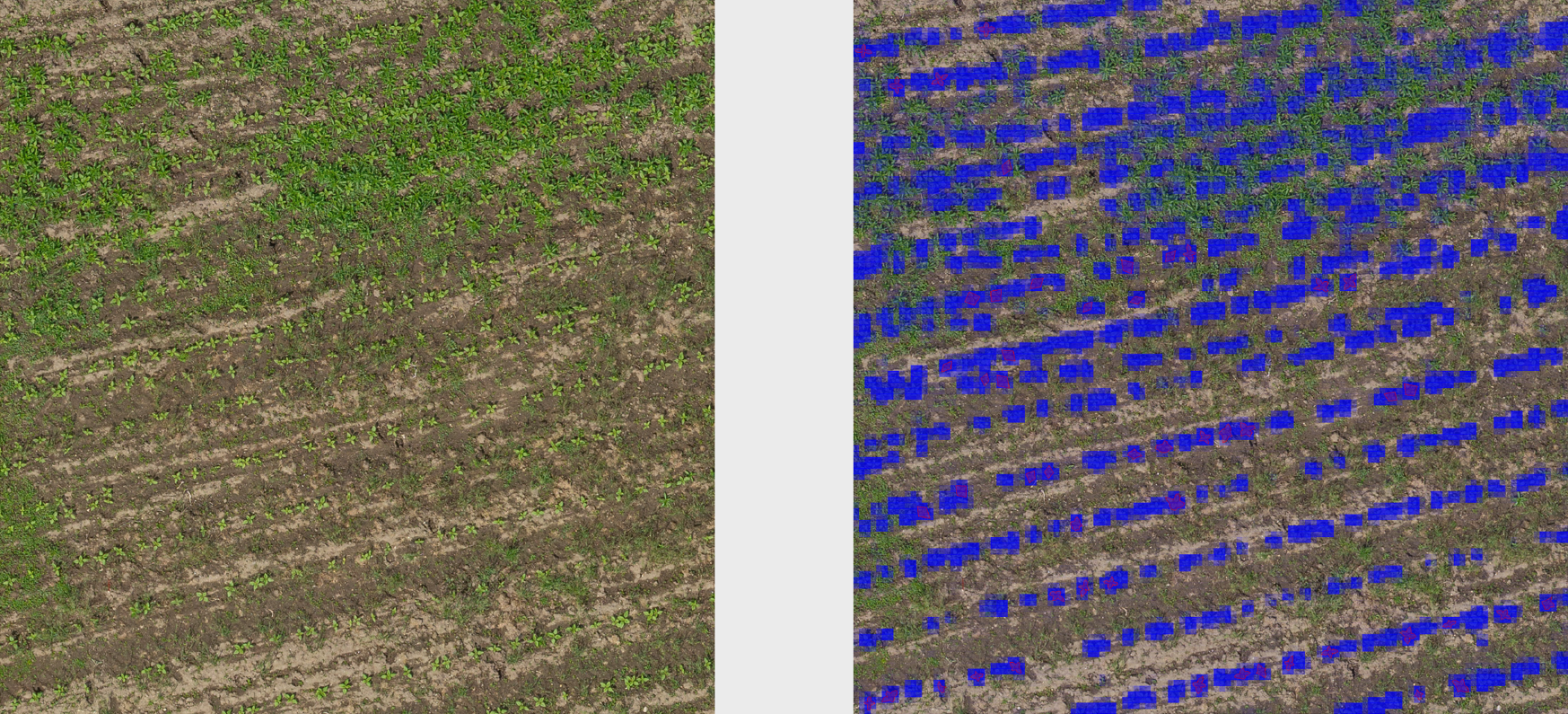 Napraforgó                                                         Mezei acat
Kép forrása: Skymaps s.r.o.
Applikációs térkép készítése helyspecifikus gyomirtáshozCultiWise software
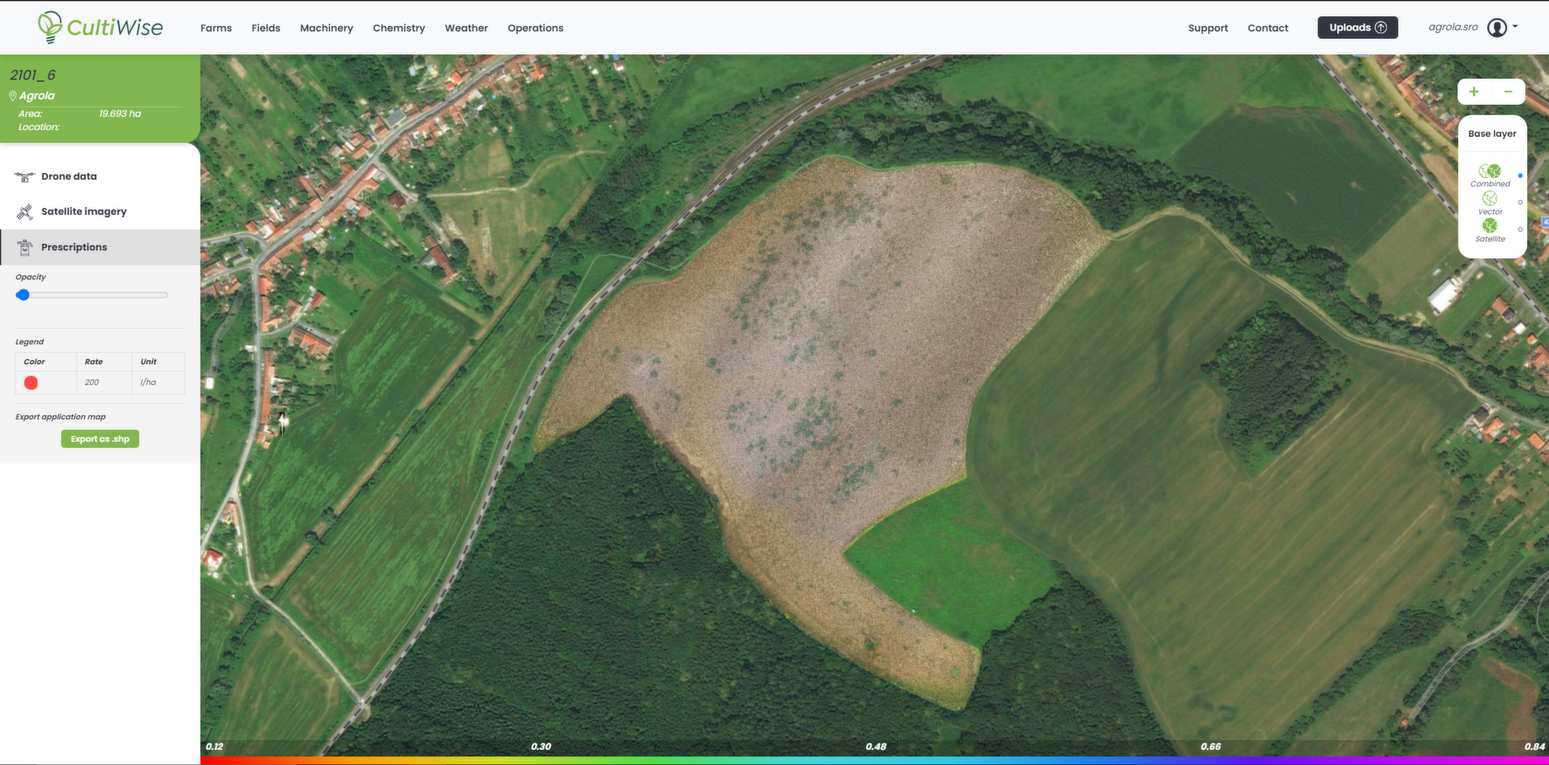 Kép forrása: Skymaps s.r.o.
Applikációs térkép készítése helyspecifikus gyomirtáshozCultiWise software
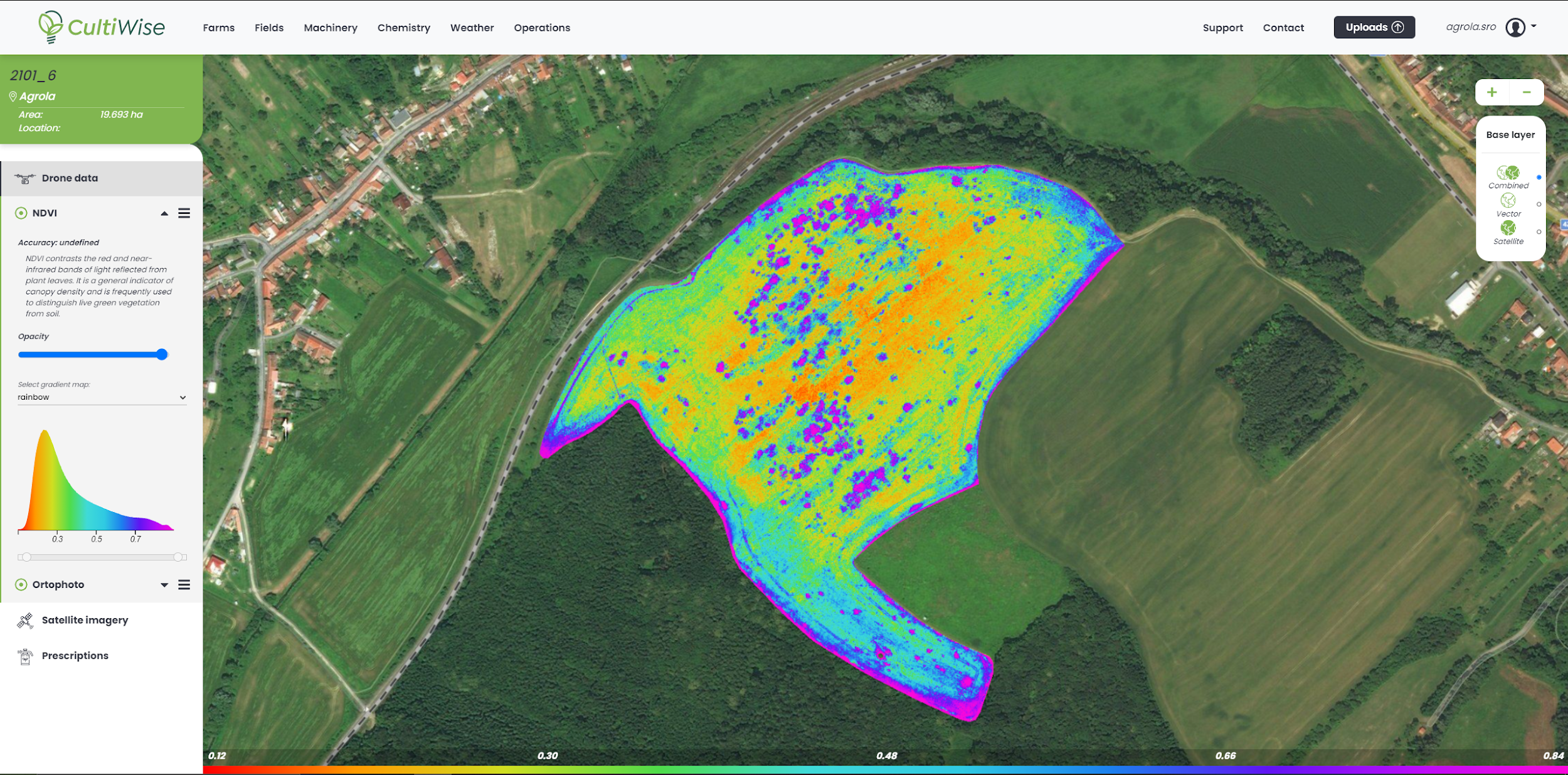 Kép forrása: Skymaps s.r.o.
Applikációs térkép készítése helyspecifikus gyomirtáshozCultiWise software
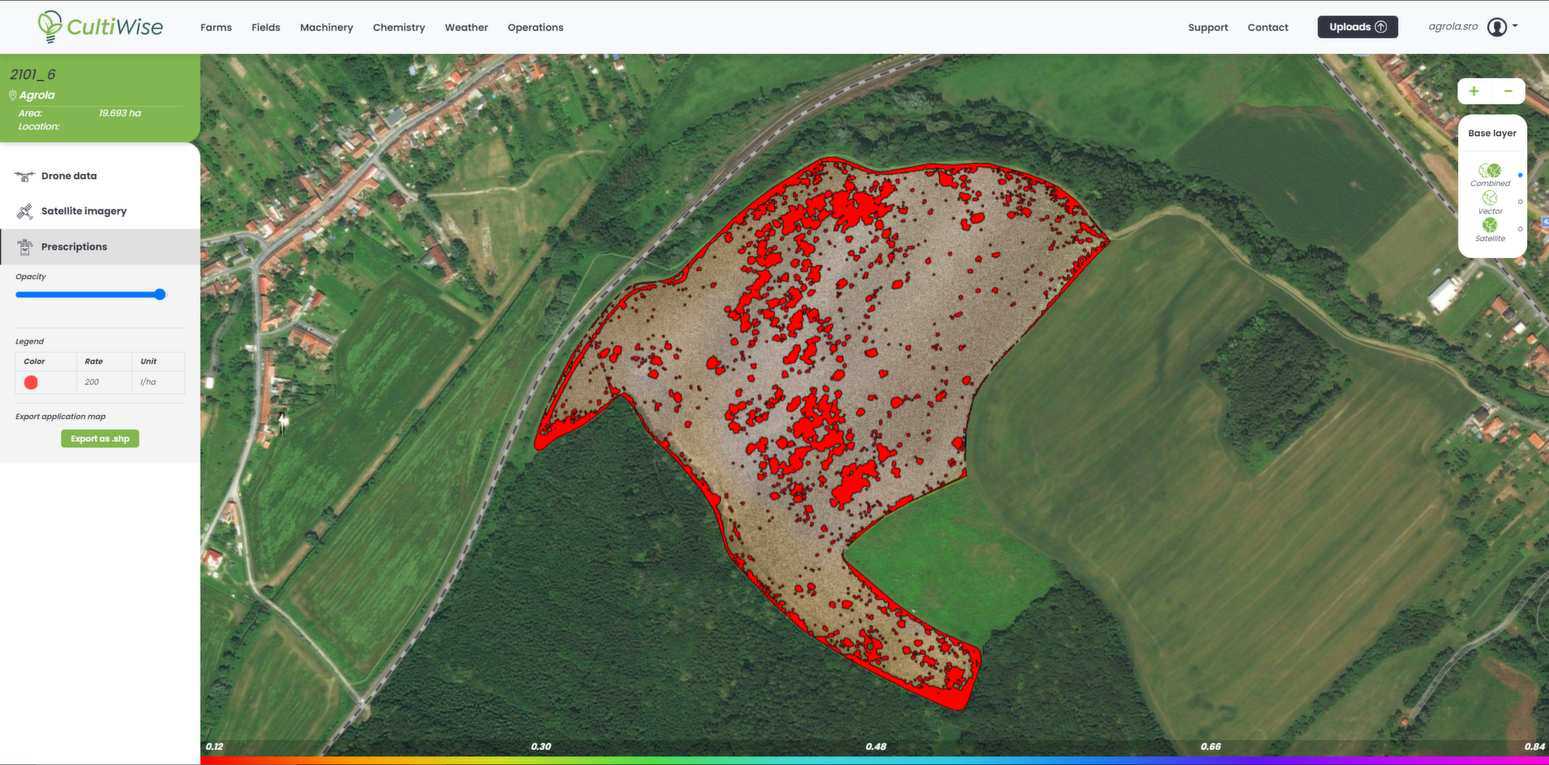 Kép forrása: Skymaps s.r.o.
Preemergens gyomirtás
Táblaméret: 65,6 ha
Helyszín: Bős, Szlovákia
Herbicid: Roundup
Kezelt terület: 48 %
Megtakarítás: 52 %
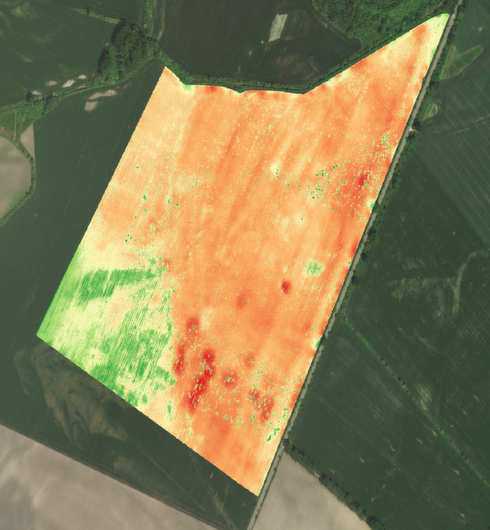 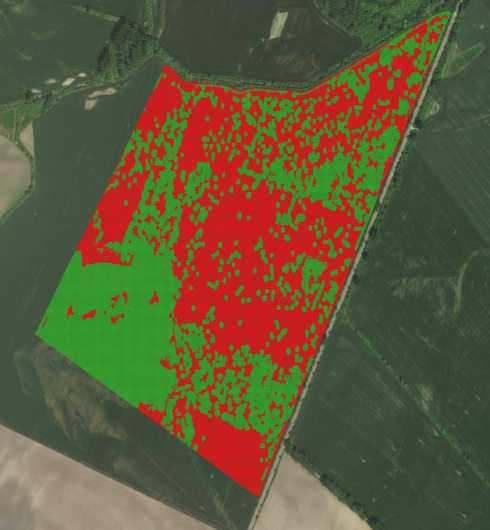 NDVI                              Előírási térkép
Kép forrása: Skymaps s.r.o.
Posztmergens gyomirtás kukoricában
Kép forrása: Skymaps s.r.o.
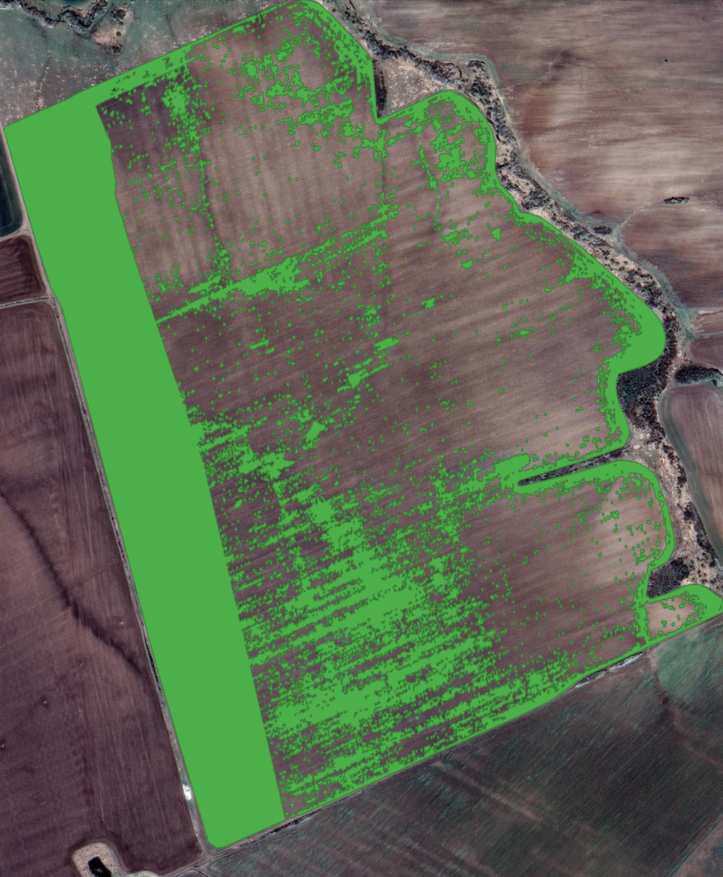 Táblaméret: 129 ha
Helyszín: Temesvár, Románia
Herbicid: Dicamba
Kezelt terület: 25 %
Megtakarítás: 75 %
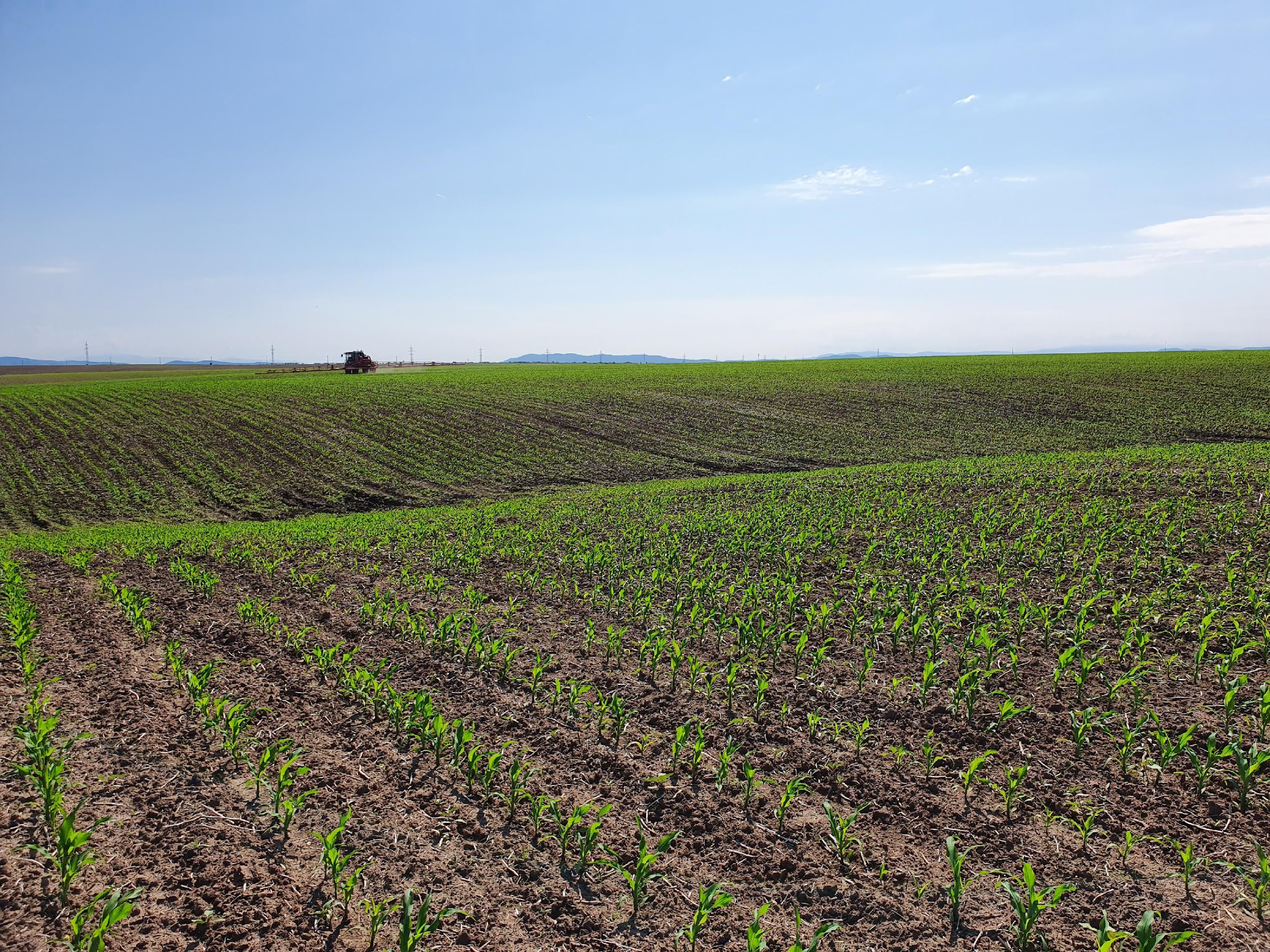 Differenciált deszikkáció
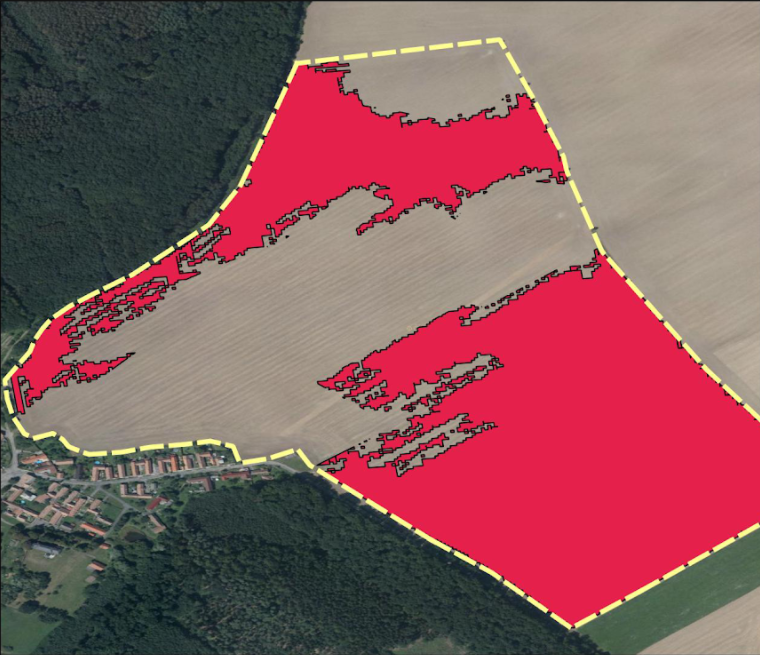 Az állomány érése alapján
Vegetációs indexek segítségével meghatározható
Kép forrása: Skymaps s.r.o.
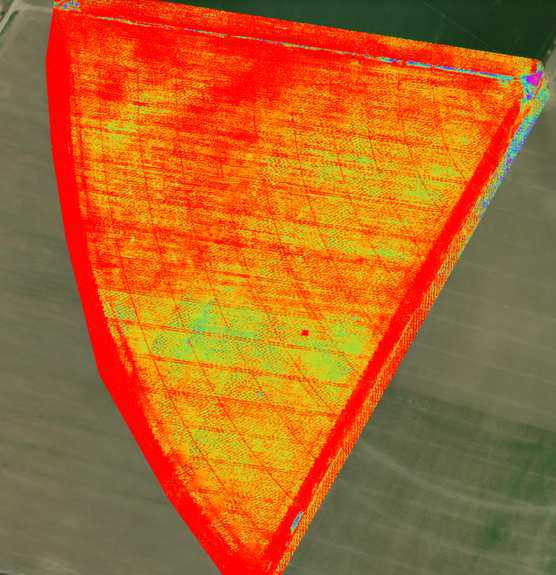 Differenciált regulátor-kijuttatás
Az állomány kiegyenlítése
Állomány megdőlésének megelőzése
A fejletlenebb zónák nincsenek terhelve
Költségmegtakarítás
Aktuális állapot, vagy hozampotanciál alapján
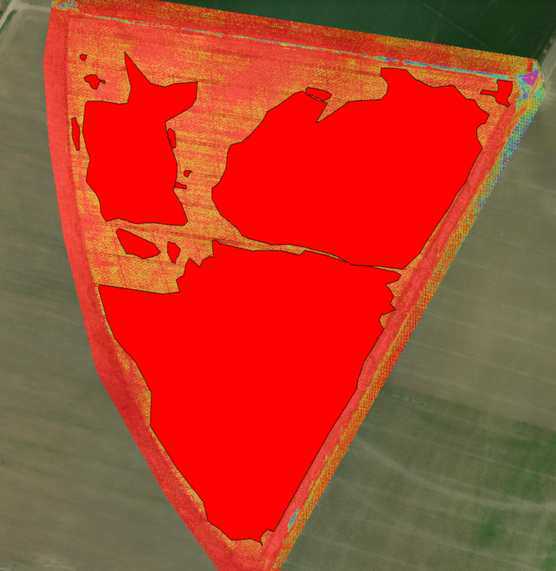 Kép forrása: Skymaps s.r.o.
Differenciált regulátor-kijuttatás - hagyma
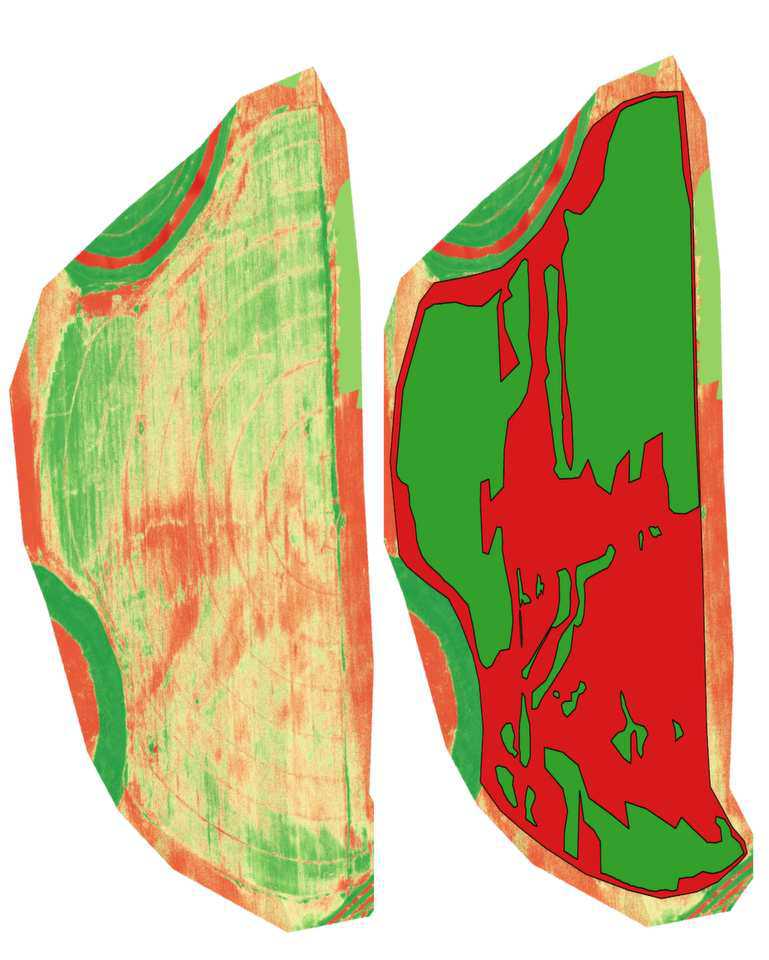 Táblaméret: 47,3 ha
Helyszín: Szenc, Szlovákia
Kezelt terület: 51 %
Megtakarítás: 49 %
Kép forrása: Skymaps s.r.o.
Kárfelmérés
Időjárás (vihar – állomány megdőlése, felázott területek,…)
Vadkár
Kárarány pontos kimutatása
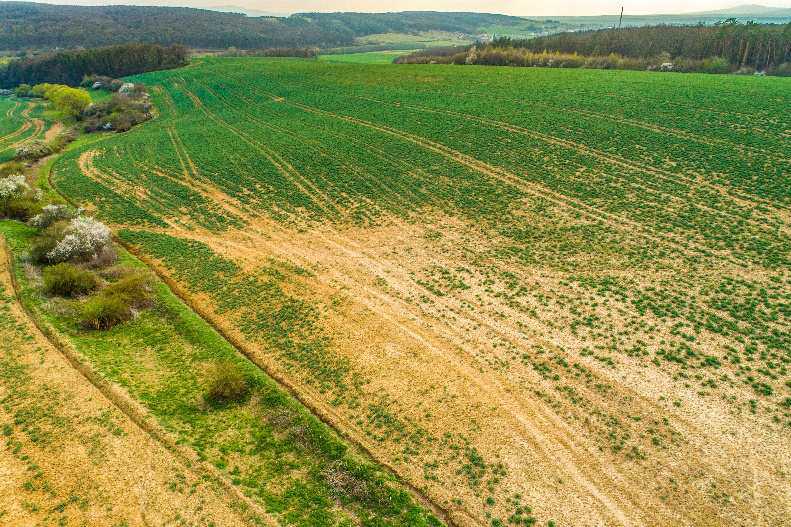 Kép forrása: Skymaps s.r.o.
Kárfelmérés
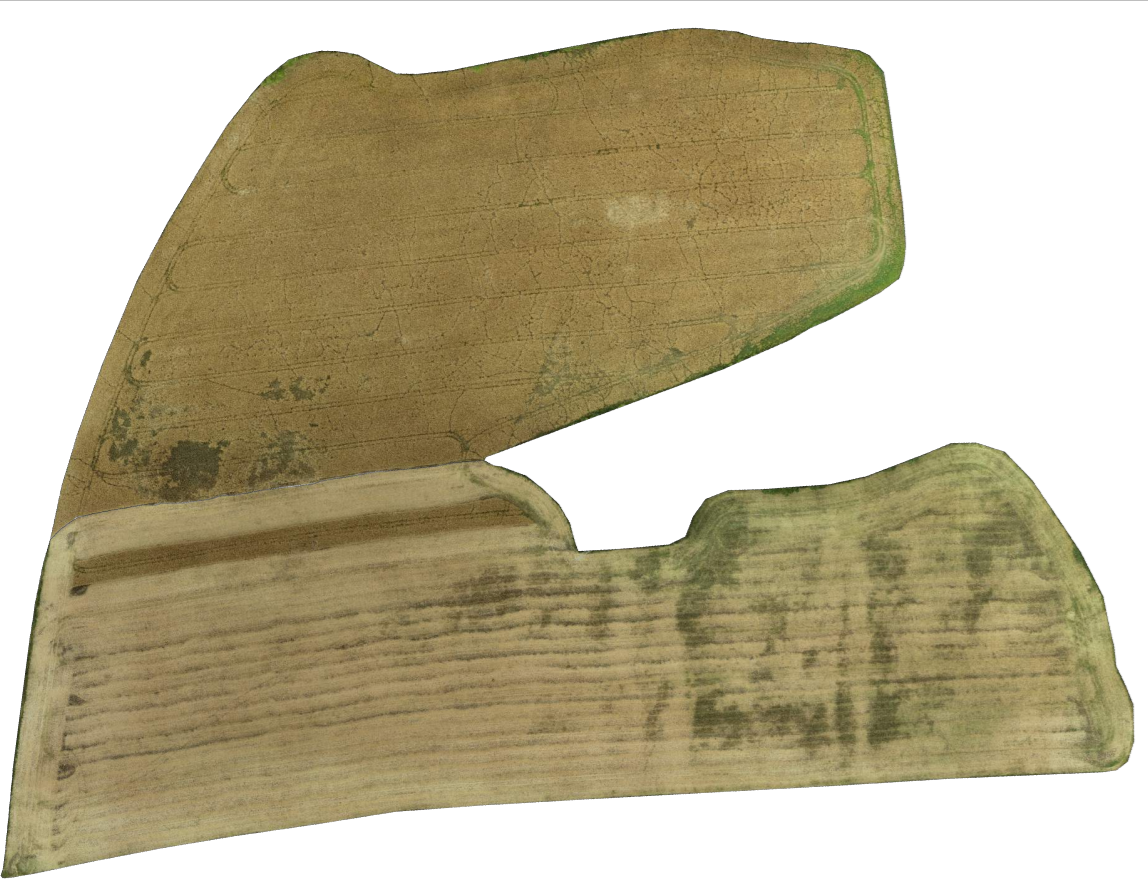 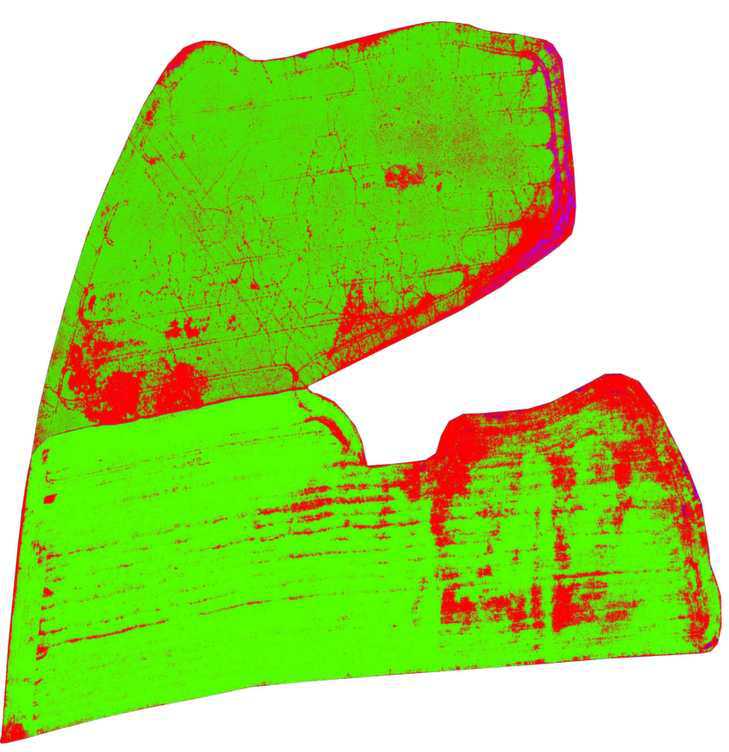 Kép forrása: Skymaps s.r.o.
Kárfelmérés – rágcsálókárosítás repcében
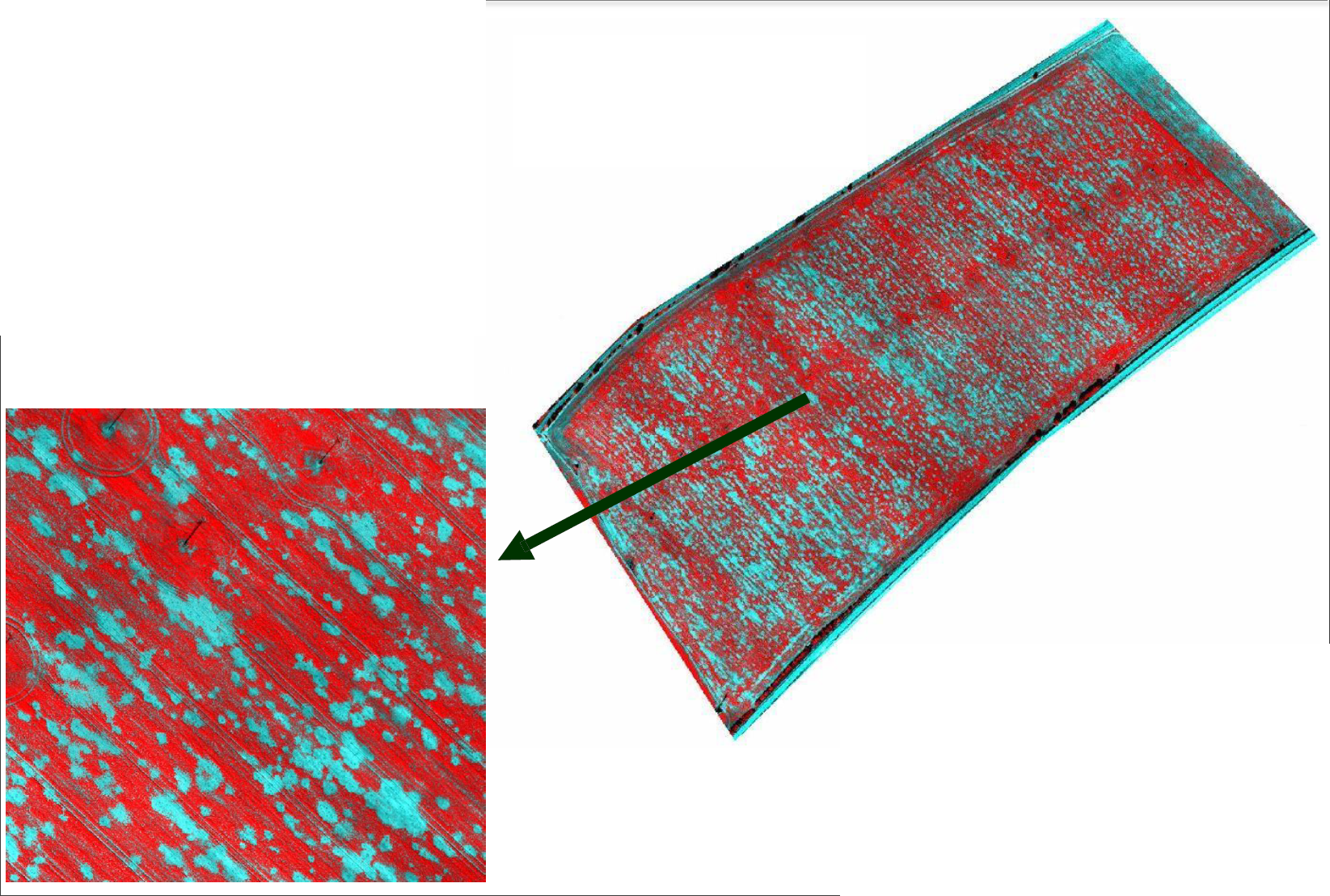 Táblaméret: 81 ha
Helyszín: Rostenice, Csehország
Kép forrása: NEUDERT L., LUKAS V., (szerk. 2015) Precizní zemědělství – Technologie a metody v rostlinné produkci, Mendelova Univerzita v Brně
Felázott területek felmérése
A vízzel borított területek pontos kimutatása
Differenciált vetés beállítása a vizes foltokra
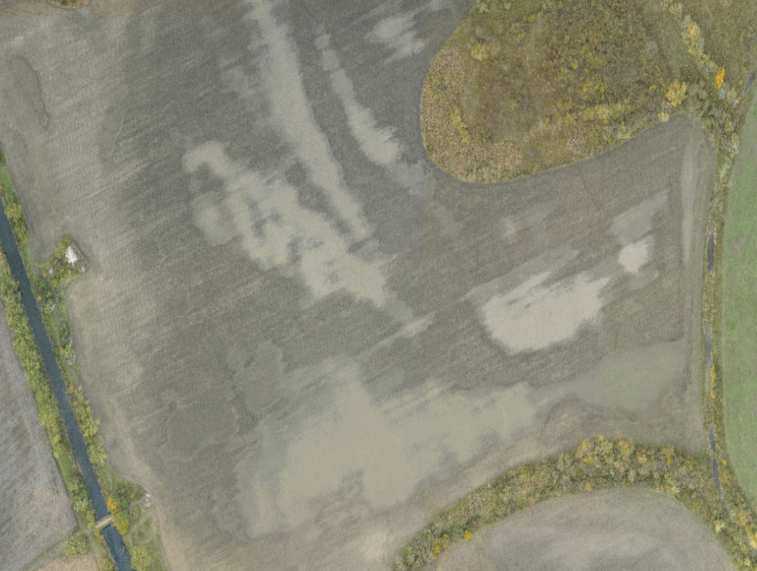 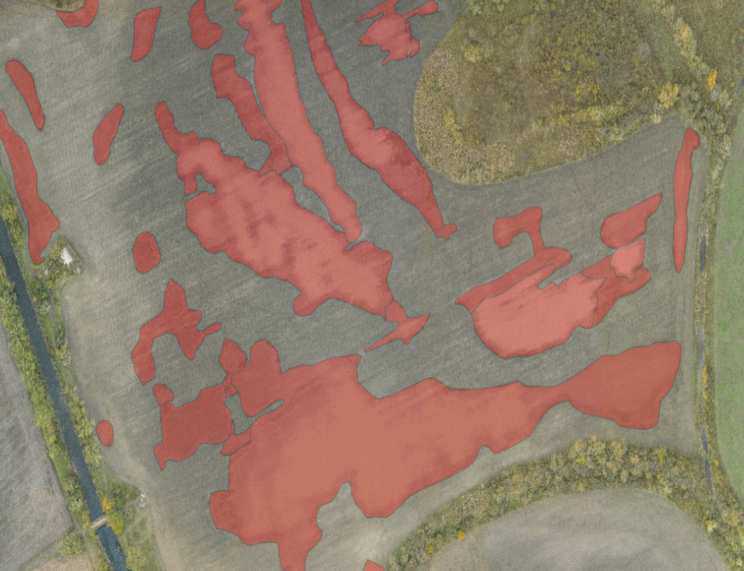 Kép forrása: Skymaps s.r.o.
Fogalomtár
Drón - pilóta nélküli repülőgép, mely valamilyen ön- vagy távirányítással rendelkezik, emiatt fedélzetén nincsen szükség pilótára. 
Távérzékelés - Azokat az adatgyűjtési és feldolgozási eljárásokat értjük összefoglalóan távérzékelés alatt, melynek során tárgyakról, területekről és jelenségekről, különböző módszerekkel, eszközökkel és távolságból, közvetve, azok érintése nélkül gyűjtünk és rögzítünk adatokat.
Fotogrammetria - A fotogrammetria a távérzékelés tudományága, melynek alkalmazásakor a tárgyakról, illetve a terepről készített fényképek alapján a képeken végzett mérések és számítások segítségével meghatározza a képeken látható valós tárgyak kiterjedéseit.
Differenciált kijuttatás - A differenciált kijuttatás azt jelenti, hogy a táblán belüli különbségeknek megfelelően tervezzük meg a tápanyag összetételét, a tőszámot vagy a növényvédő szer dózisát.
Applikációs (kijuttatási) térkép - A kijuttatási térképek olyan térképek, amelyek információkat tartalmaznak arra vonatkozóan, hogy az egyes területek különböző részeire mennyi terméket (műtrágya, vetőmag, növényvédő szer) kell kijuttatni.
Szakaszvezérlés - A szakaszvezérlés az egyes munkagép-szakaszokat a szántóföld meghatározott pontjain automatikusan kapcsolja be és ki.
Tag-ek
Drón, monitoring, távérzékelés, helyspecifikus kijuttatás, multispektrális analízis, kijuttatási térkép,  fotogrammetria, térinformatikai rendszer, differenciált kijuttatás, precíziós gyomirtás, kárfelmérés, szakaszvezérlés, applikációs térkép
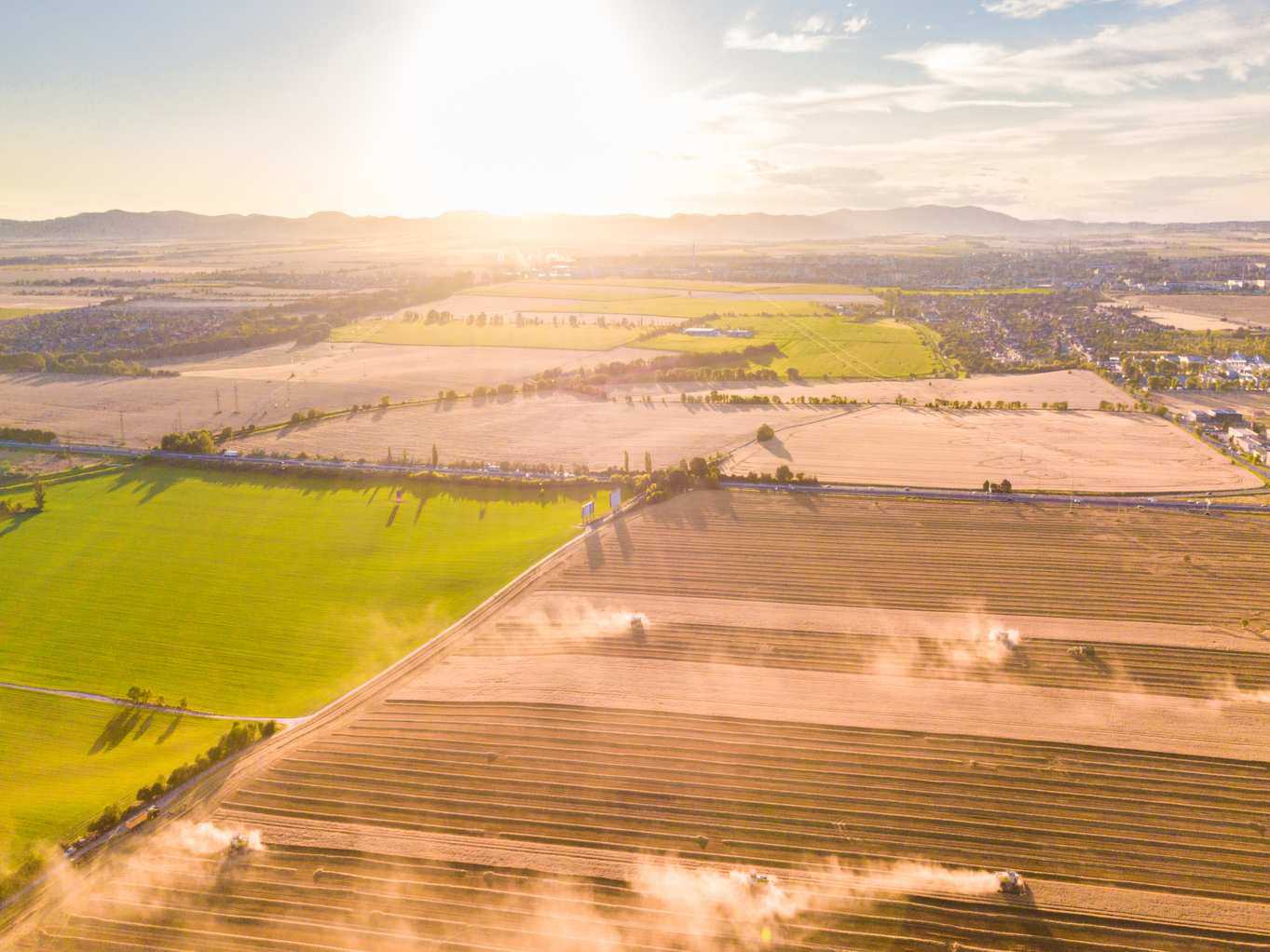 Köszönöm a figyelmet!
Kép forrása: Skymaps s.r.o.